Not Happy with your grade?
Not understanding the material?
Remember that the TLCC has
Free Biology Tutoring
Michèle Shuster, et. al: authors who think you don’t need to know about ATPsynthase
Biology for a
Changing World
SECOND EDITION
Lecture PowerPoint with the missing details restored to their rightful place

CHAPTER 6
Cellular Respiration
Copyright © 2014 by W. H. Freeman and Company
Chapter 6
Dietary Energy and 
Cellular Respiration
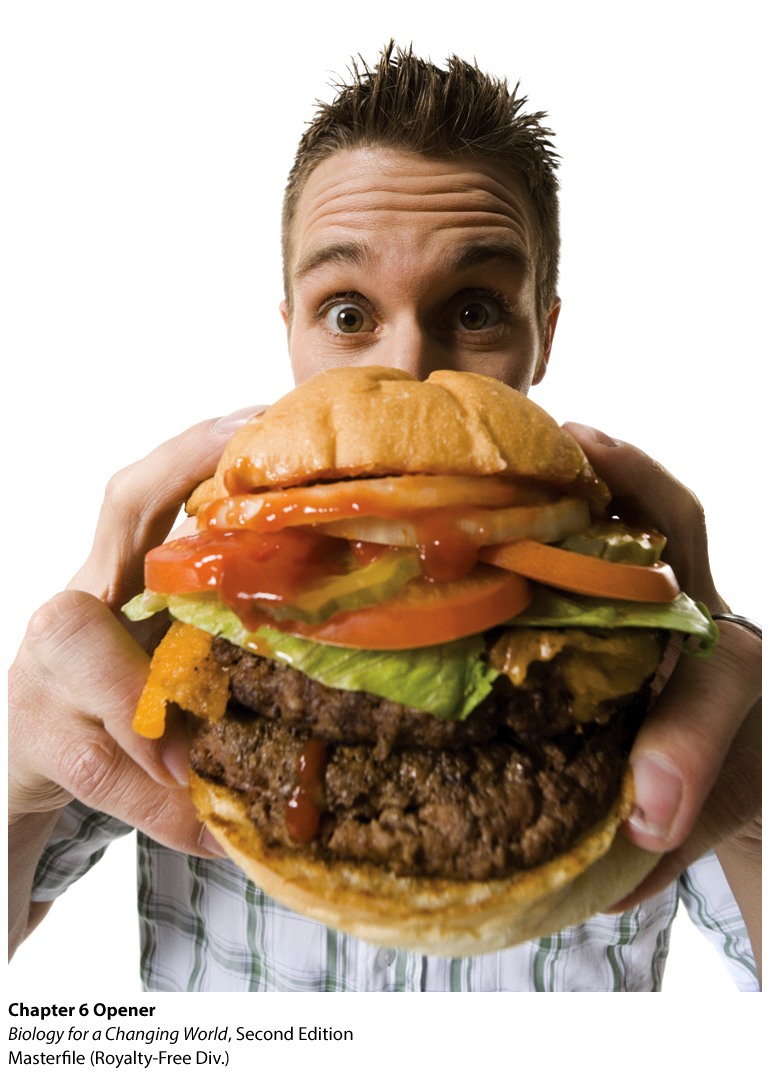 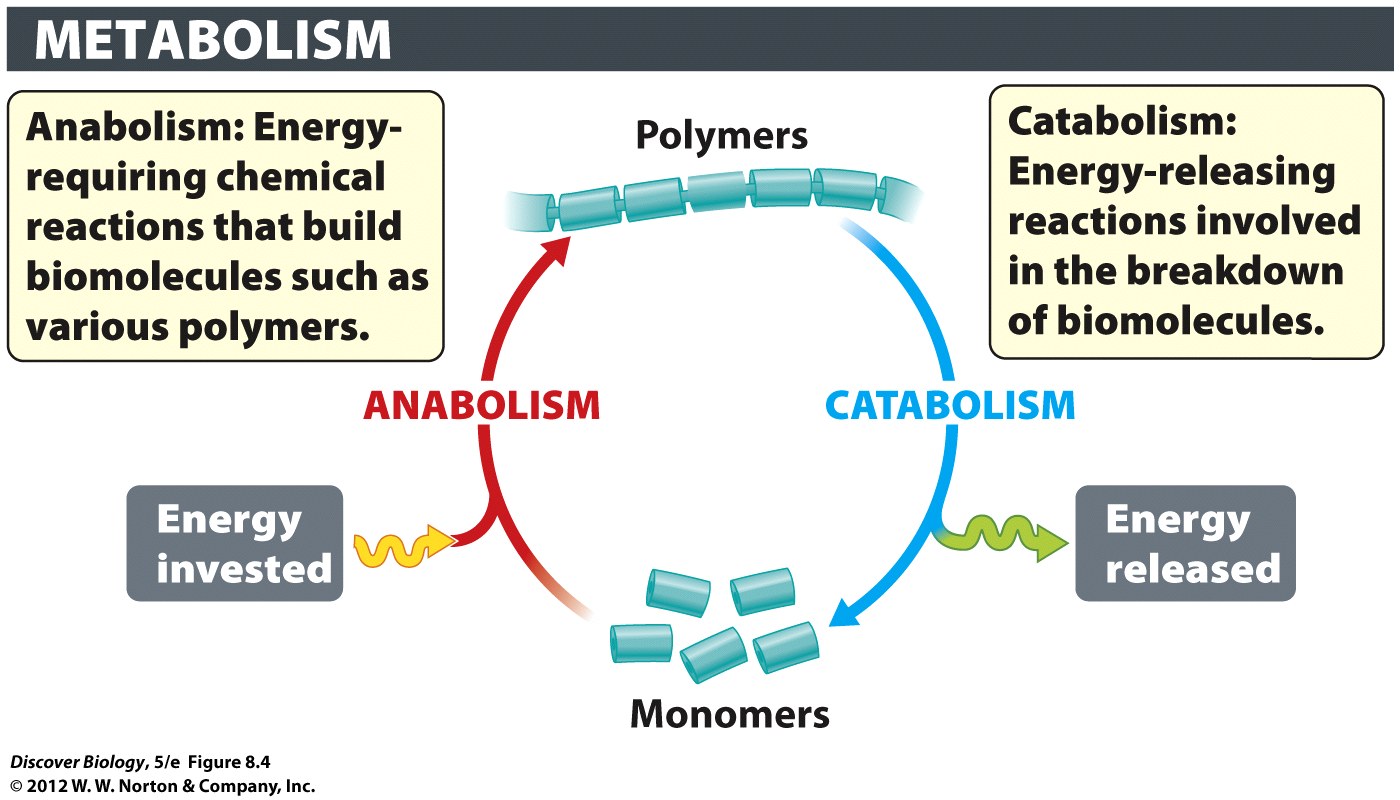 Driving Questions
Why do humans weigh more than in the past? 
How does the body use the energy in food?
How does aerobic respiration extract useful energy from food?
When does fermentation occur, and why can’t it sustain human life?
Food and Energy
Food is not only a source of nutrition; it is also a source of energy—the power to do work

calories (c)
the amount of energy required to raise the temperature of 1 g of water by 1°C

Food energy is measured in Calories (capital C)
equal to 1000 calories, or 1 kilocalorie (kcal)
Metabolism
Metabolism – reactions to use or release energy
2 kinds
Anabolism – Adds to molecules (makes them bigger)
			needs energy 

Catabolism – Cutting a big molecule apart
			releases energy
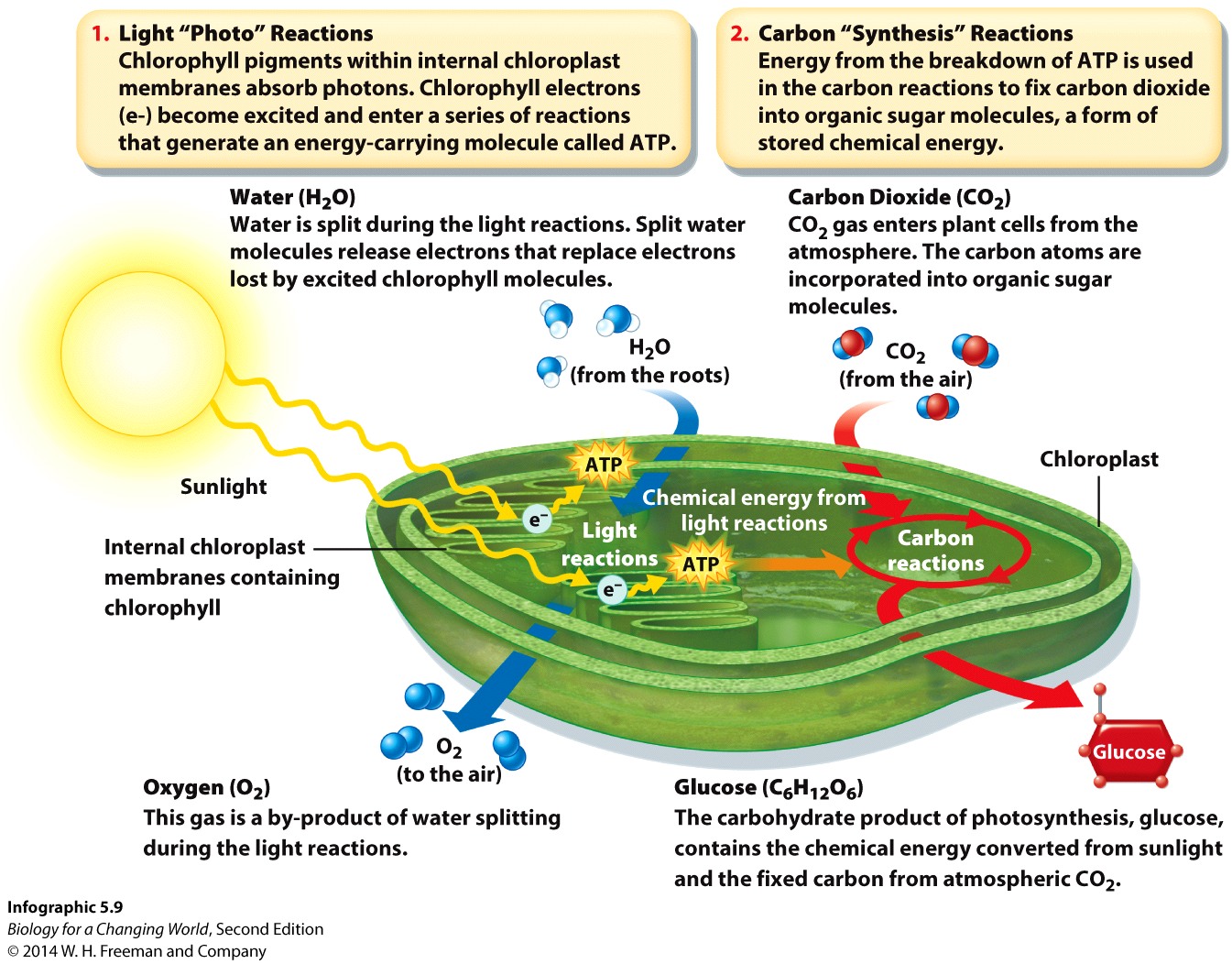 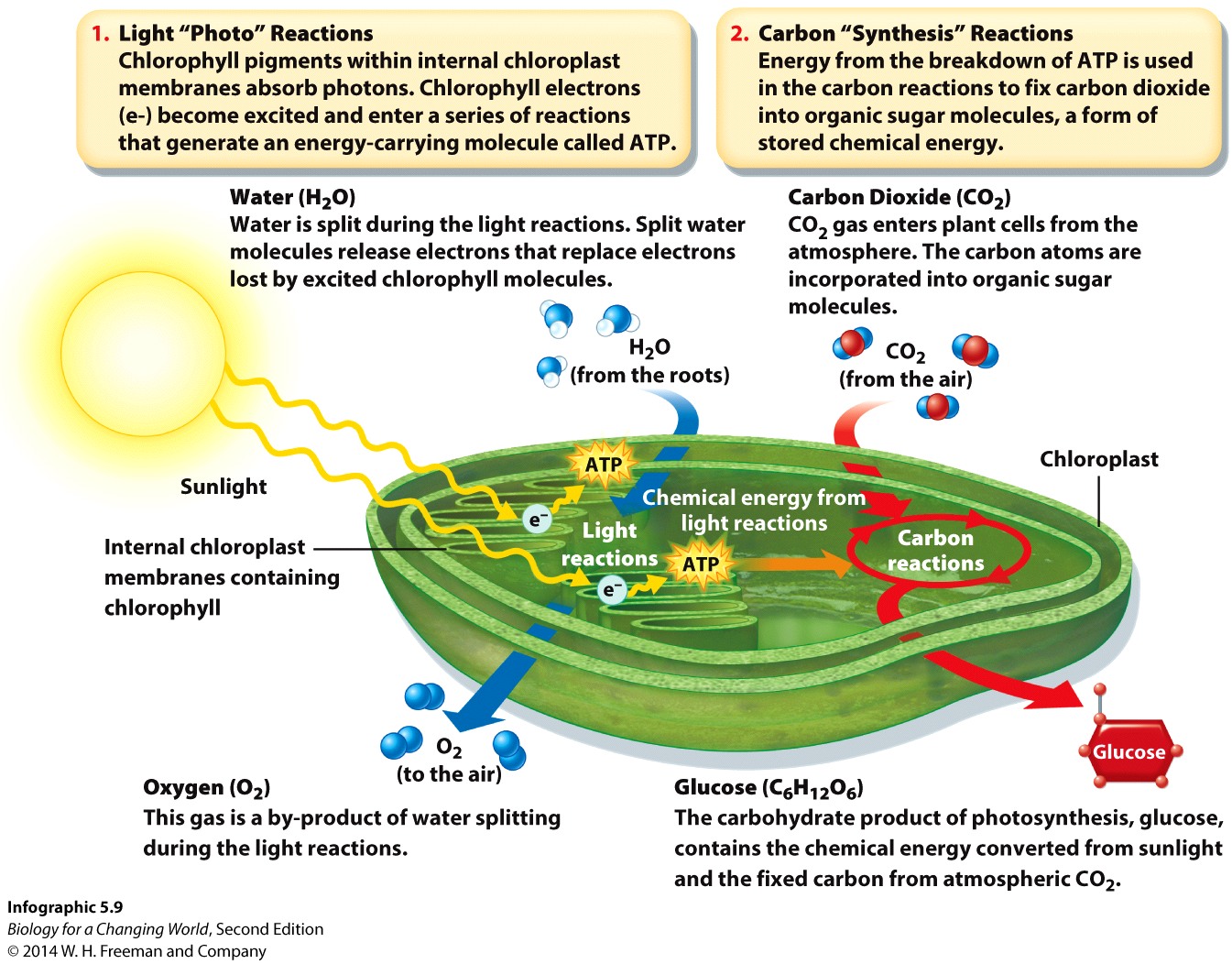 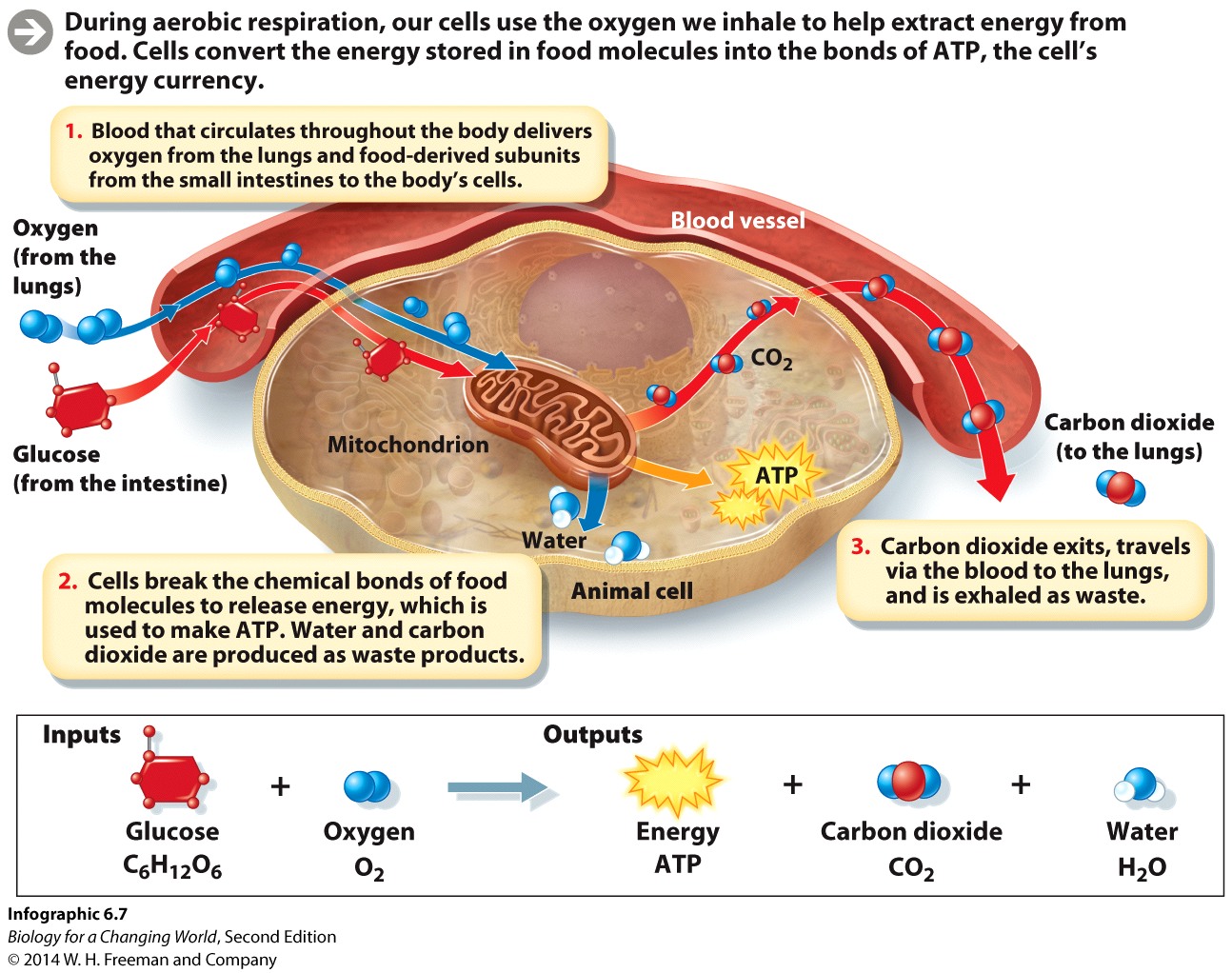 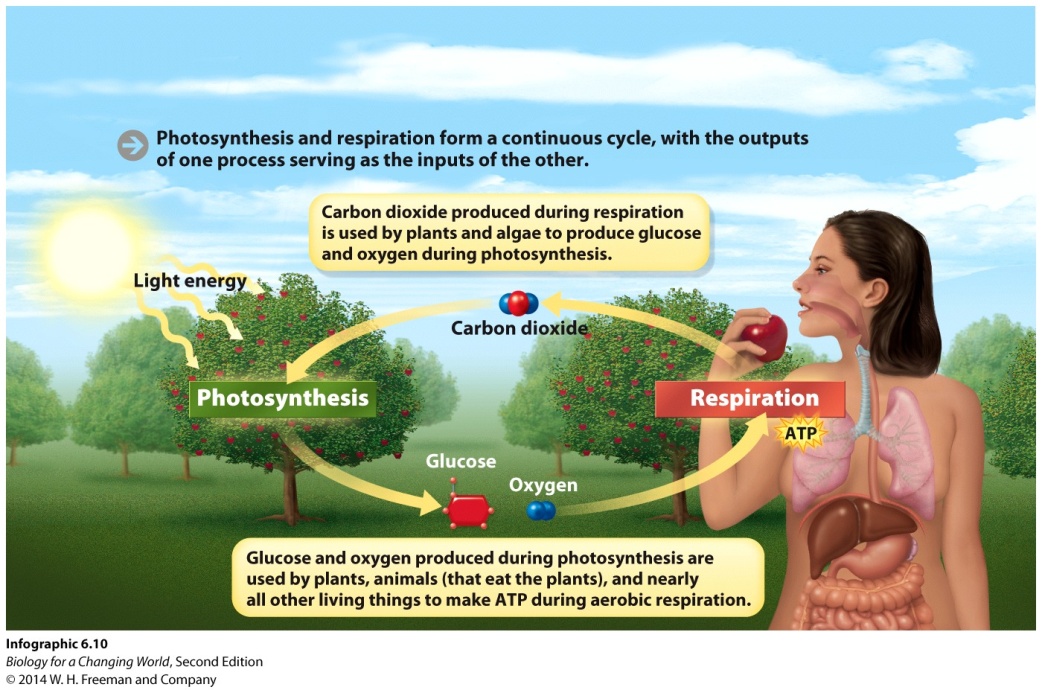 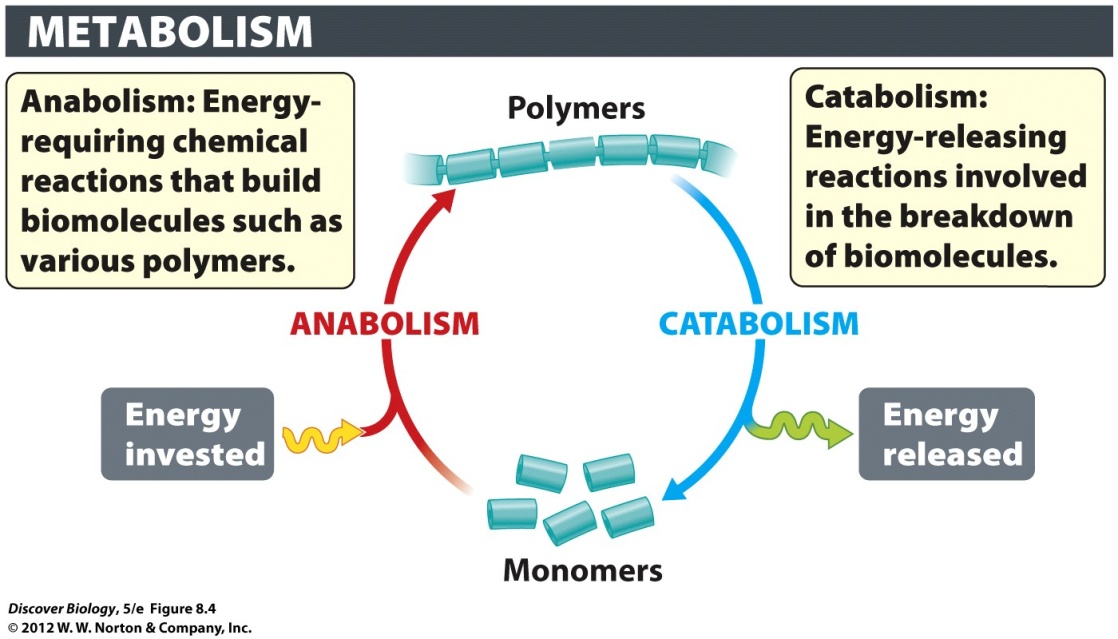 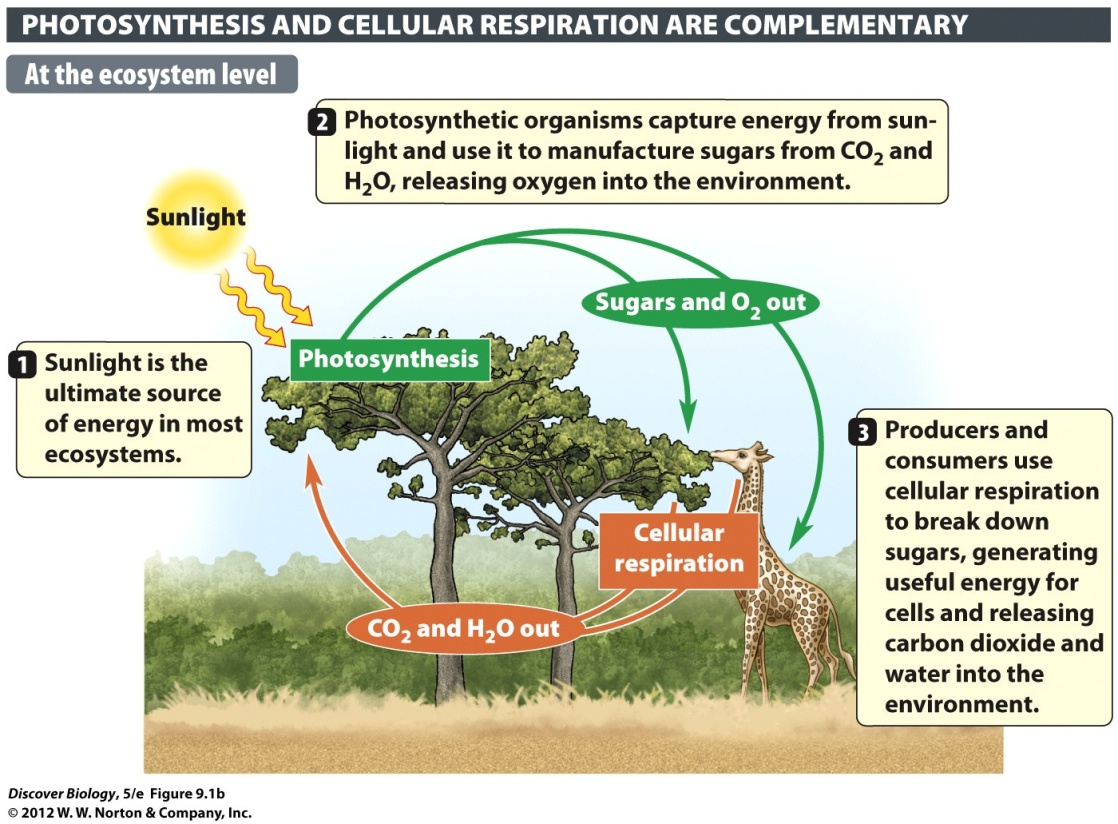 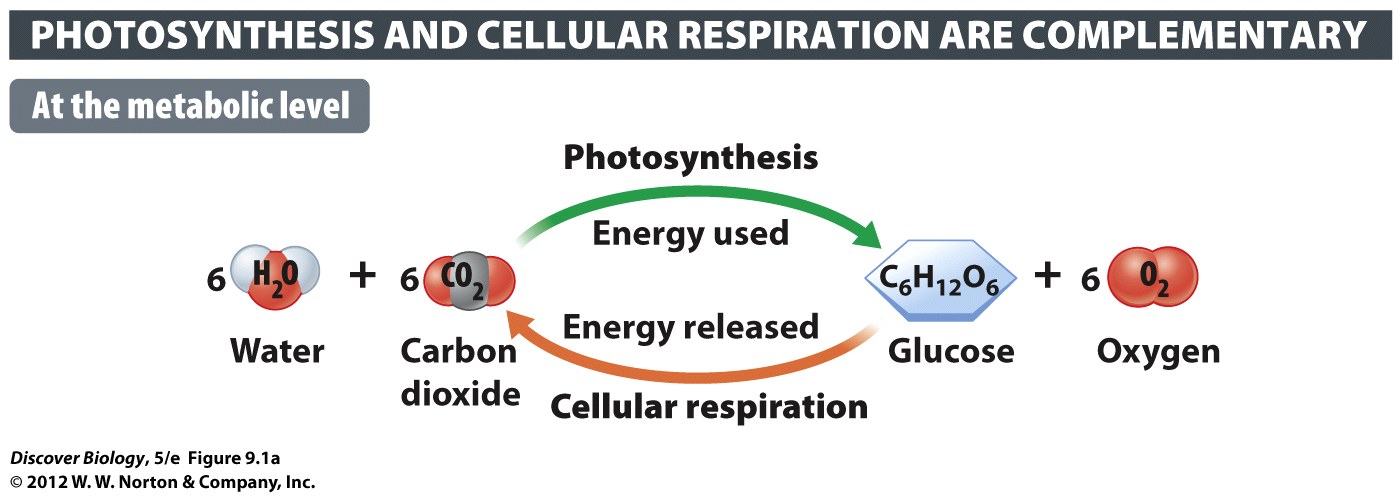 [Speaker Notes: Figure 8.4 Anabolic Reactions Build Macromolecules, Catabolic Reactions Degrade Them]
Food is a source of energy
Food contains  macromolecules

Broken down into building blocks or subunits 

Used to make new molecules and as sources of energy
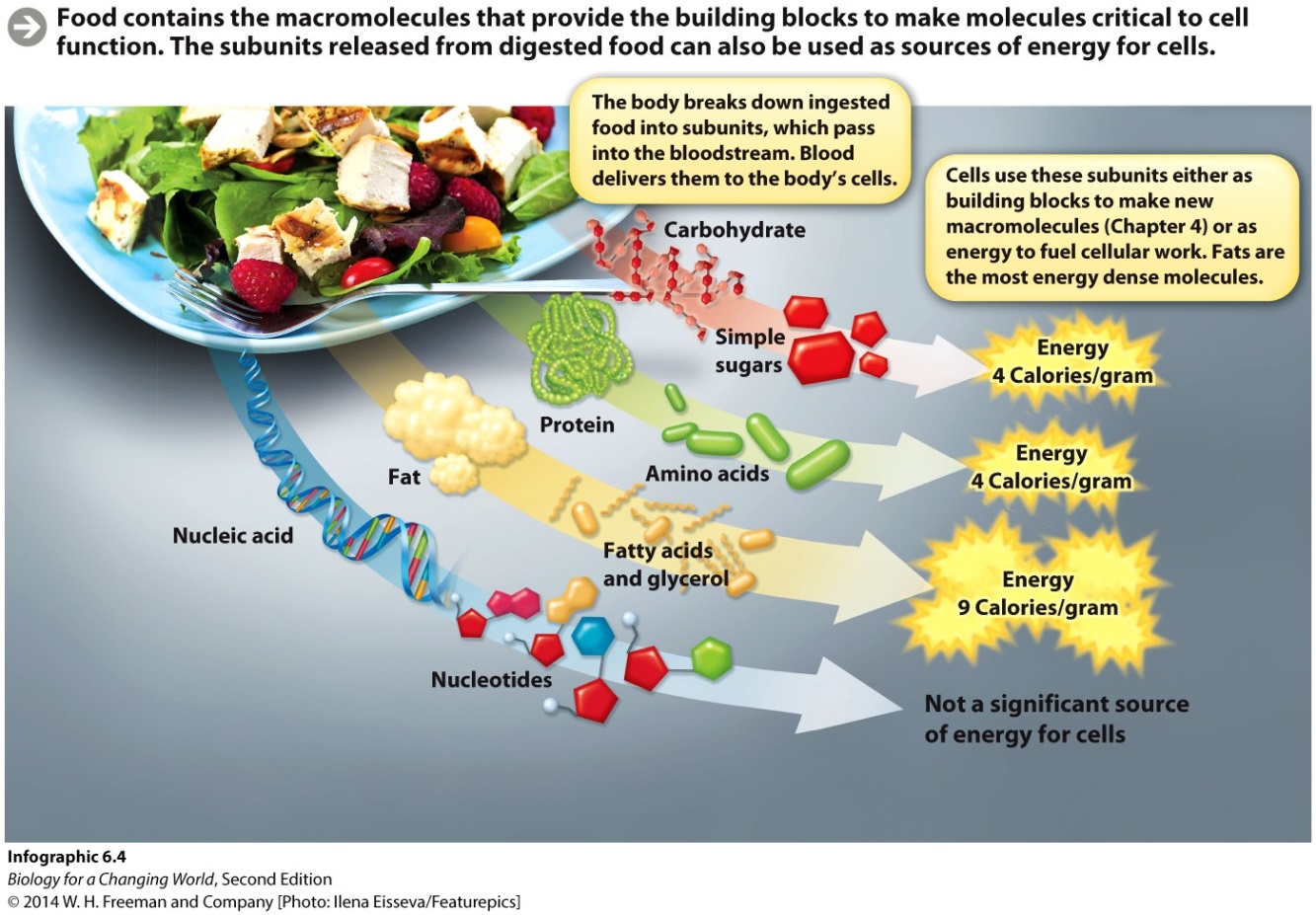 [Speaker Notes: Food is a source of chemical energy.]
Storing excess Calories
Glycogen is a complex animal carbohydrate, made up of linked chains of glucose molecules.  Glycogen is used in our body as short-term energy storage. (carb loading)
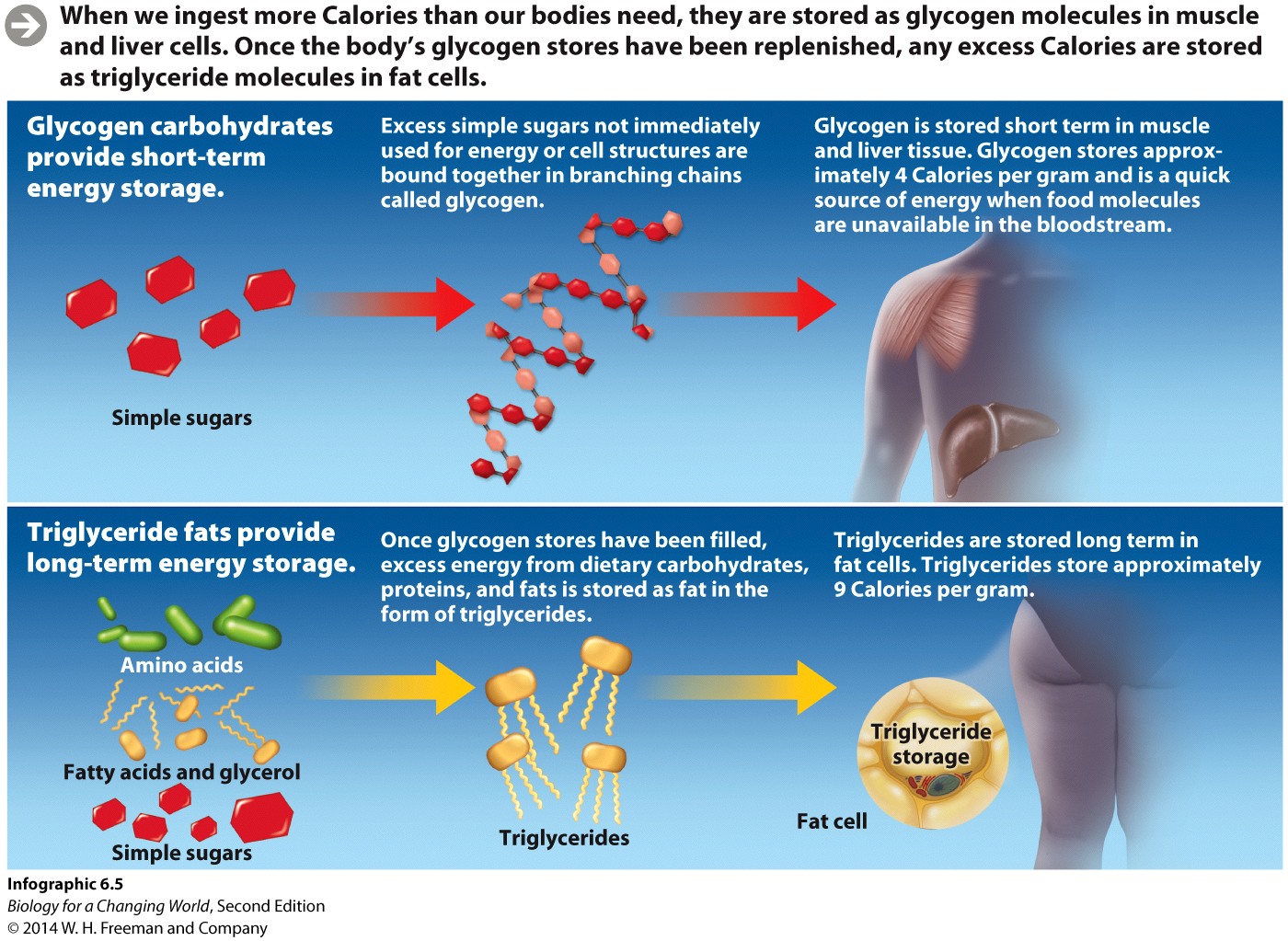 [Speaker Notes: When we ingest more Calories than our bodies need, they are stored as glycogen molecules in muscle and liver cells. Once the body’s 
glycogen stores have been replenished, any excess Calories are stored as triglyceride molecules in fat cells.]
Storing excess Calories
Triglycerides are a type of lipid found in fat cells that are used for long-term energy storage
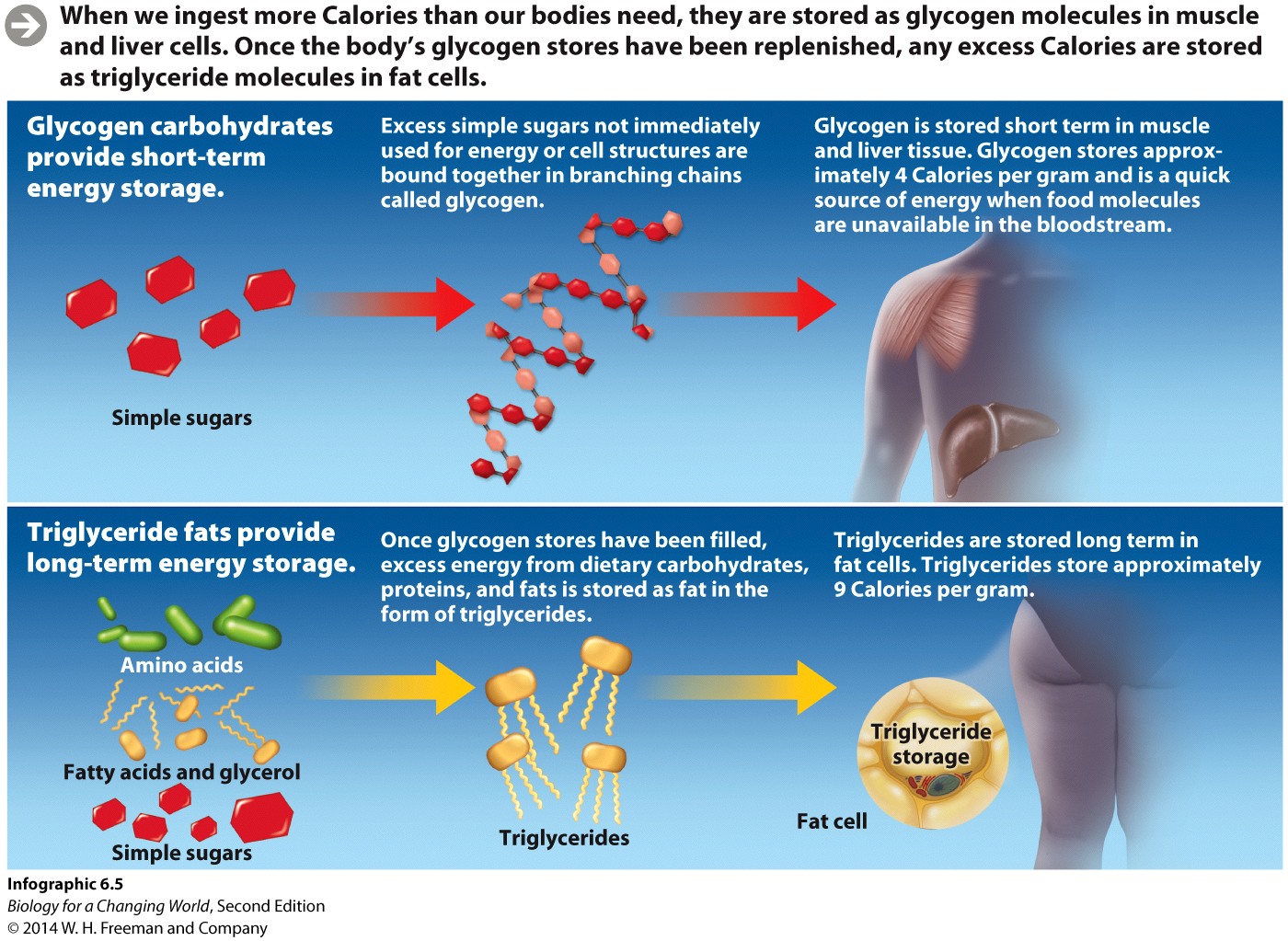 [Speaker Notes: Once glycogen stores are refilled, excess Calories are stored as triglyceride molecules in fat cells.]
Burning excess Calories
The body burns fat only after it has used up food molecules in the bloodstream and in stored glycogen
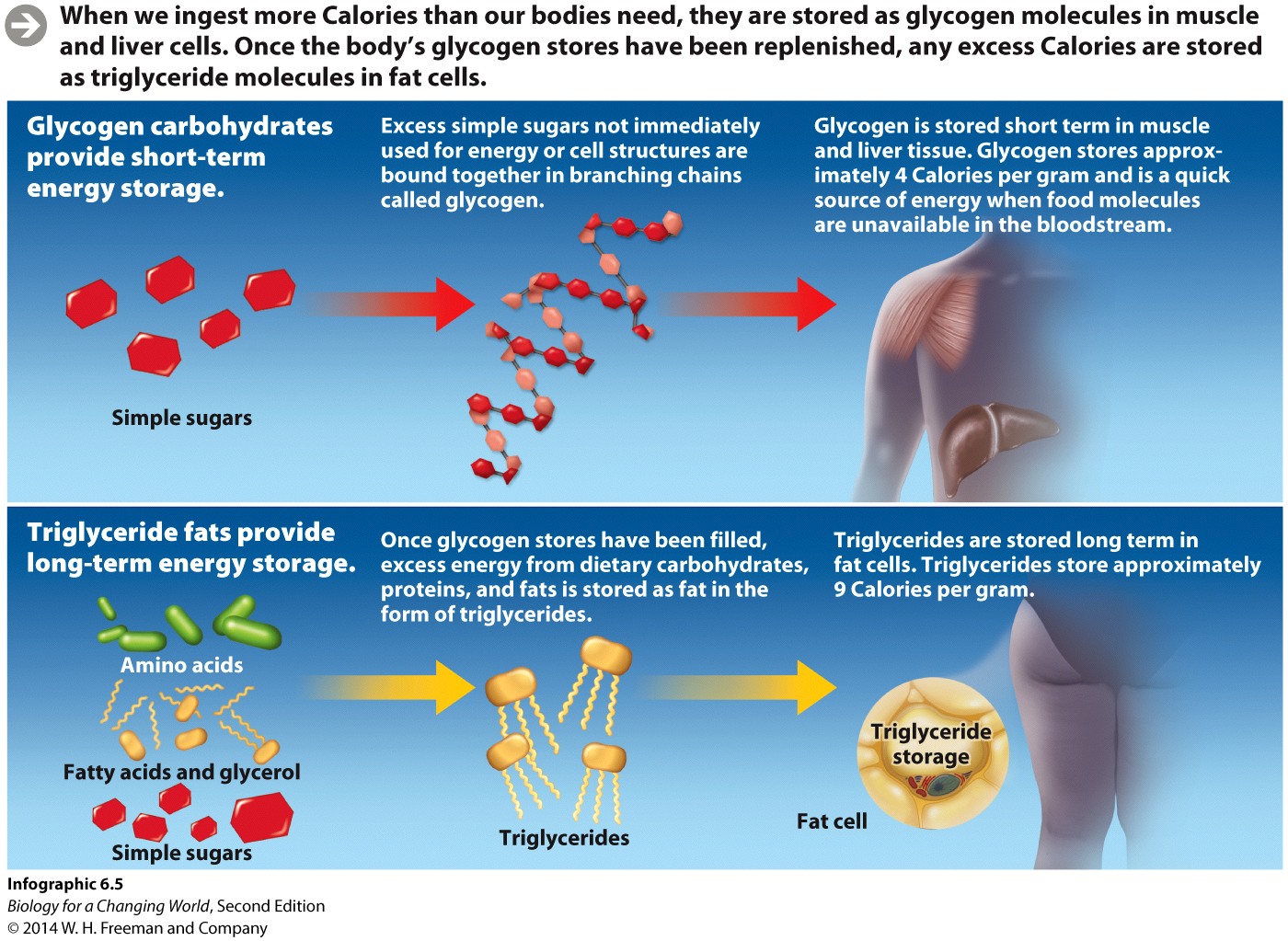 Extracting energy from food
Energy from food is ultimately captured in the molecule adenosine triphosphate (ATP)

This is the main fuel of the cell
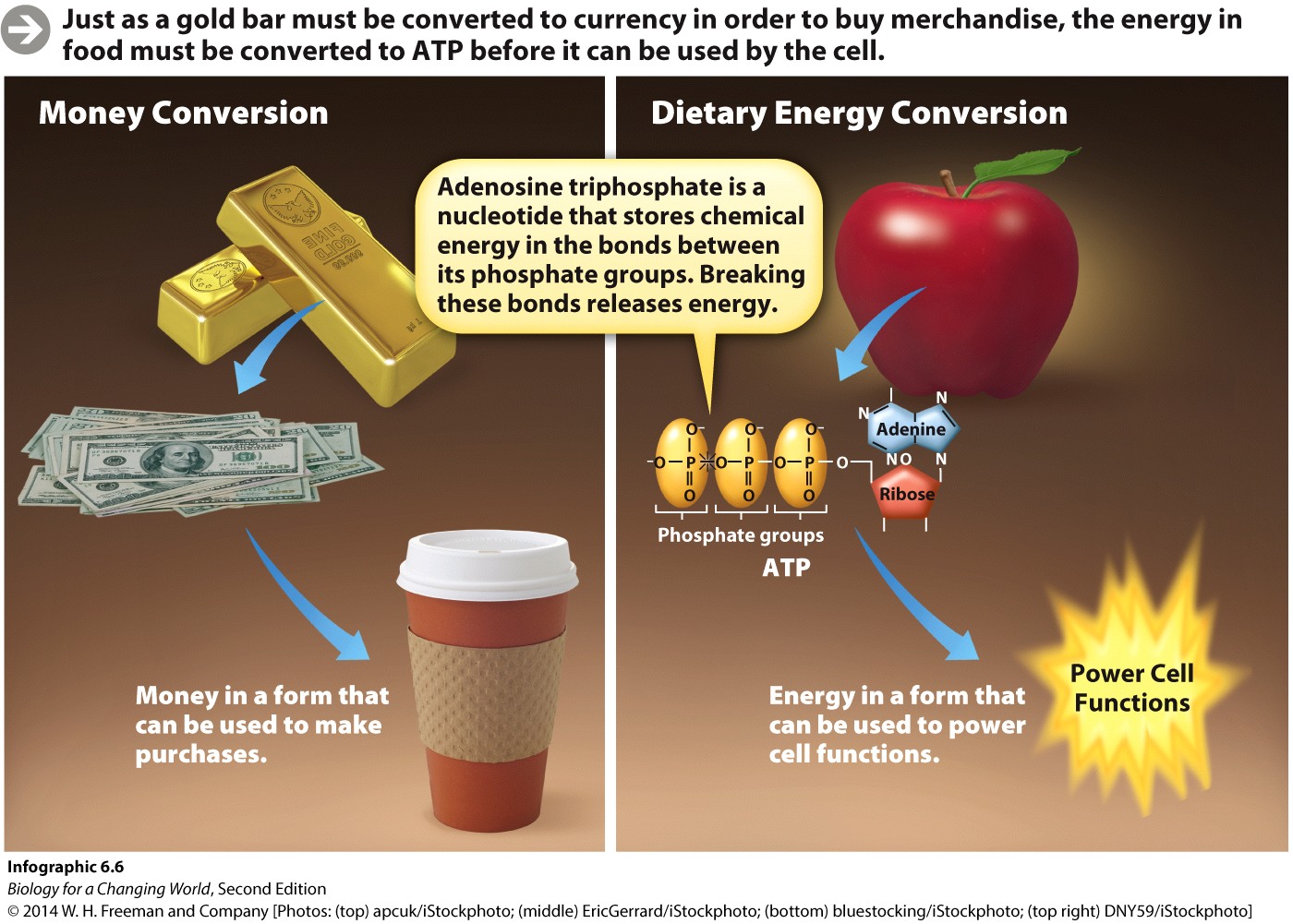 [Speaker Notes: Food must be broken down into its component subunits—among them, fats and sugars. Then, these breakdown products must go through a series of biochemical reactions that convert the chemical energy stored into a form of fuel we can use. 

Energy from food is ultimately captured in a molecule called adenosine tri- phosphate (ATP) that our cells use to carry out energy-requiring functions.]
How do cells use ATP
ATP chemical bonds are broken, energy is released, allowing the cells to do  work
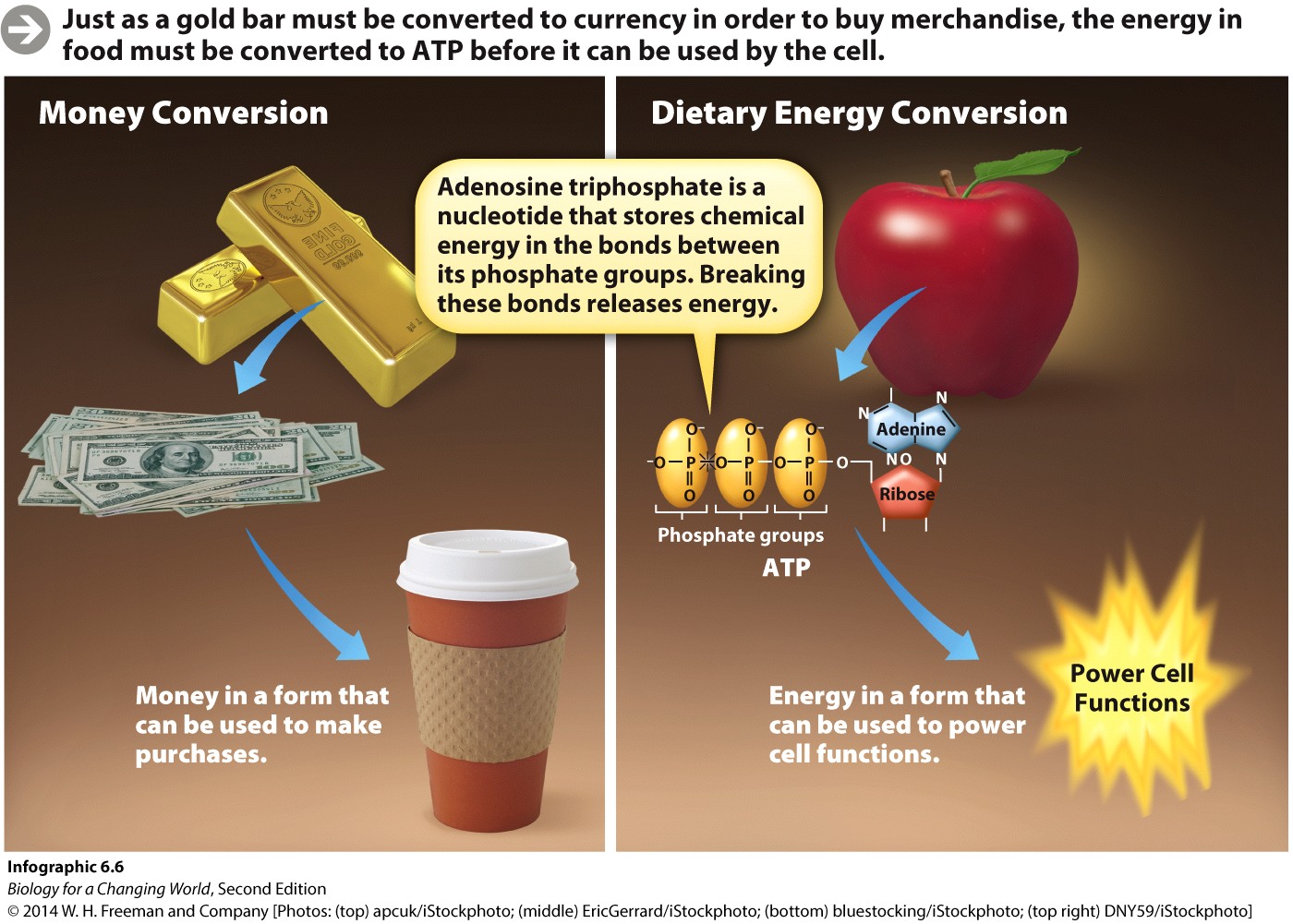 Extracting energy from food
Inside the cells, enzymes break  the bonds holding the subunits together

The energy released is captured and converted into molecular bonds that make up ATP
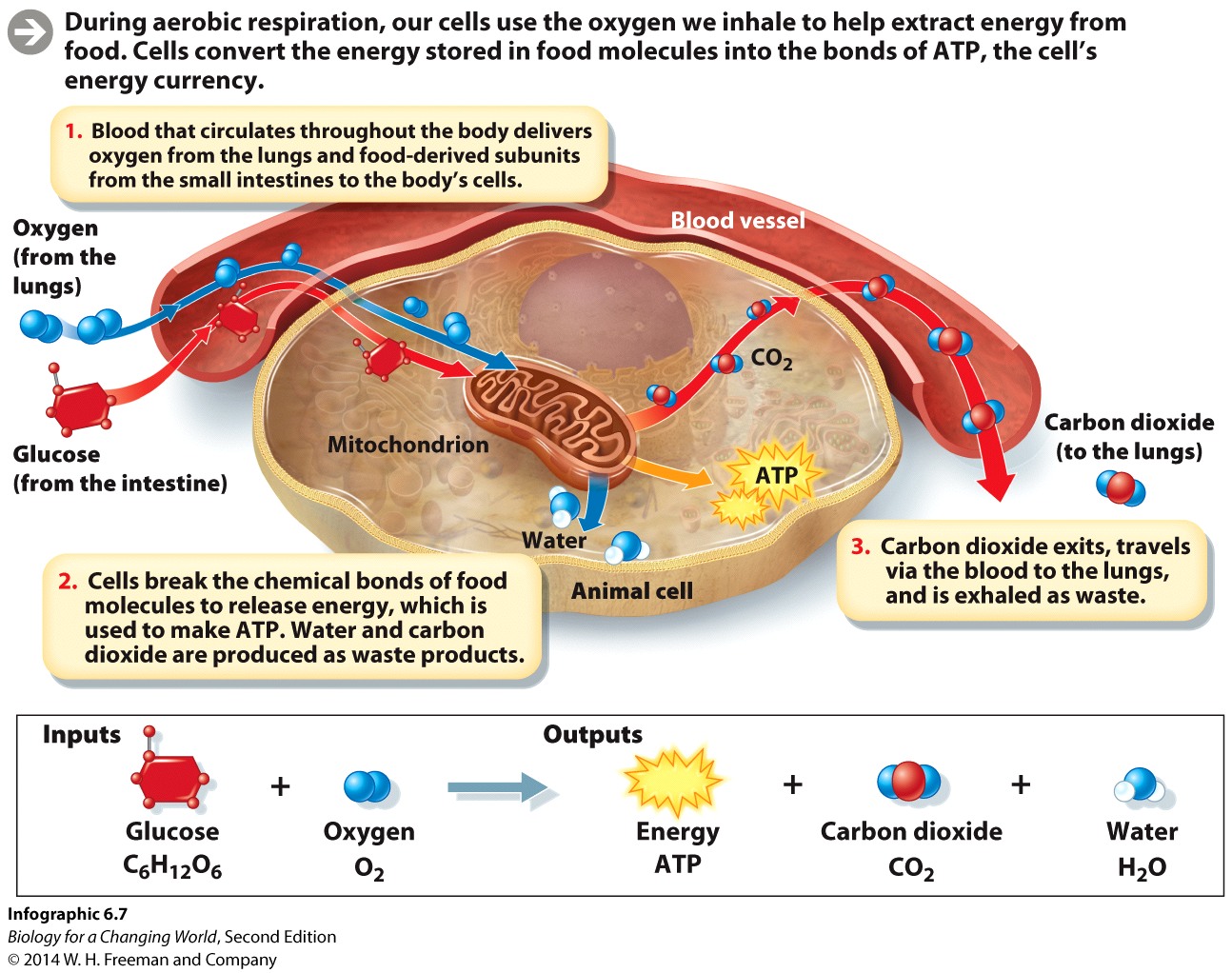 Cellular Respiration: Energy from Food
Both producers and consumers do Cellular Respiration  (plants have mitochondria, too!!)

Three main stages of cellular respiration:
Glycolysis
The Krebs cycle
Oxidative phosphorylation 
			(electron transport chain)
Extracting energy from food
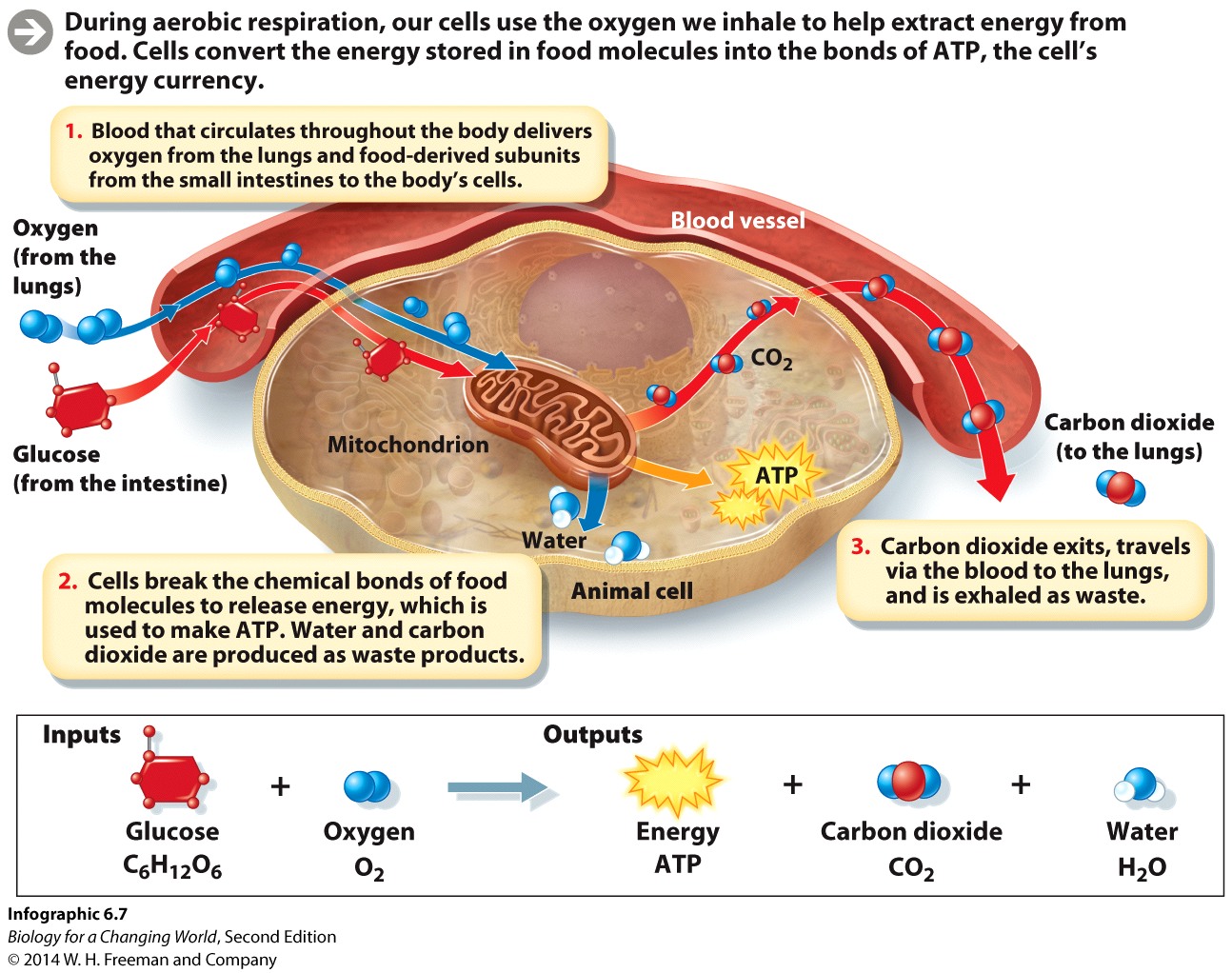 Aerobic respiration
a series of reactions that converts stored  food energy into ATP
occurs in  presence of oxygen
[Speaker Notes: Aerobic respiration transfers food energy to ATP.

During aerobic respiration, our cells use the oxygen we inhale to help extract energy from food. Cells convert the energy stored in food molecules into the bonds of ATP, the cell’s energy currency.]
Aerobic Respiration
Glucose is the most common source of energy for all organisms

Aerobic respiration of glucose is summarized as
    Glucose + Oxygen  Carbon Dioxide + Water + Energy (+ Heat)
You need to be able to list the inputs and outputs
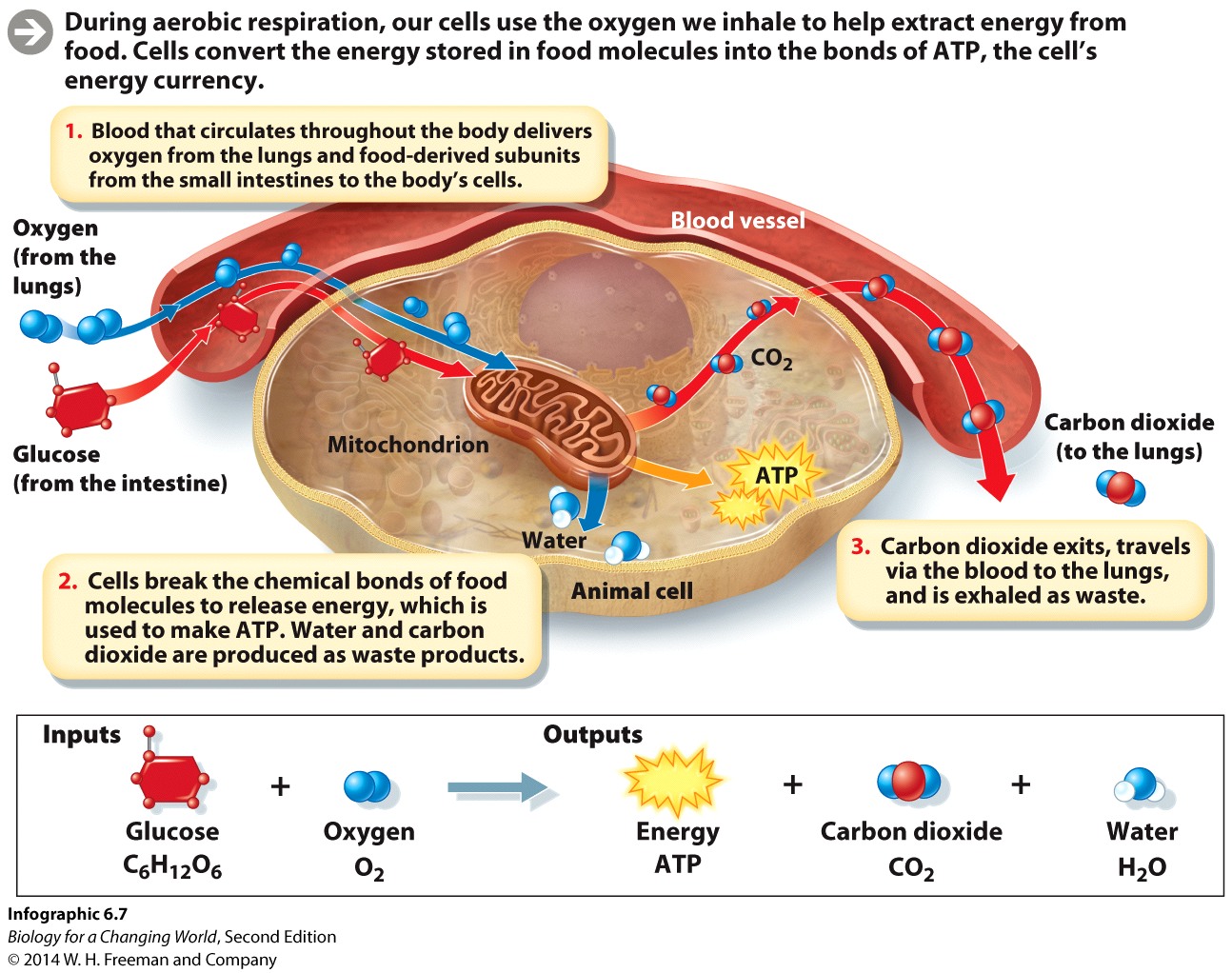 Extracting energy from food
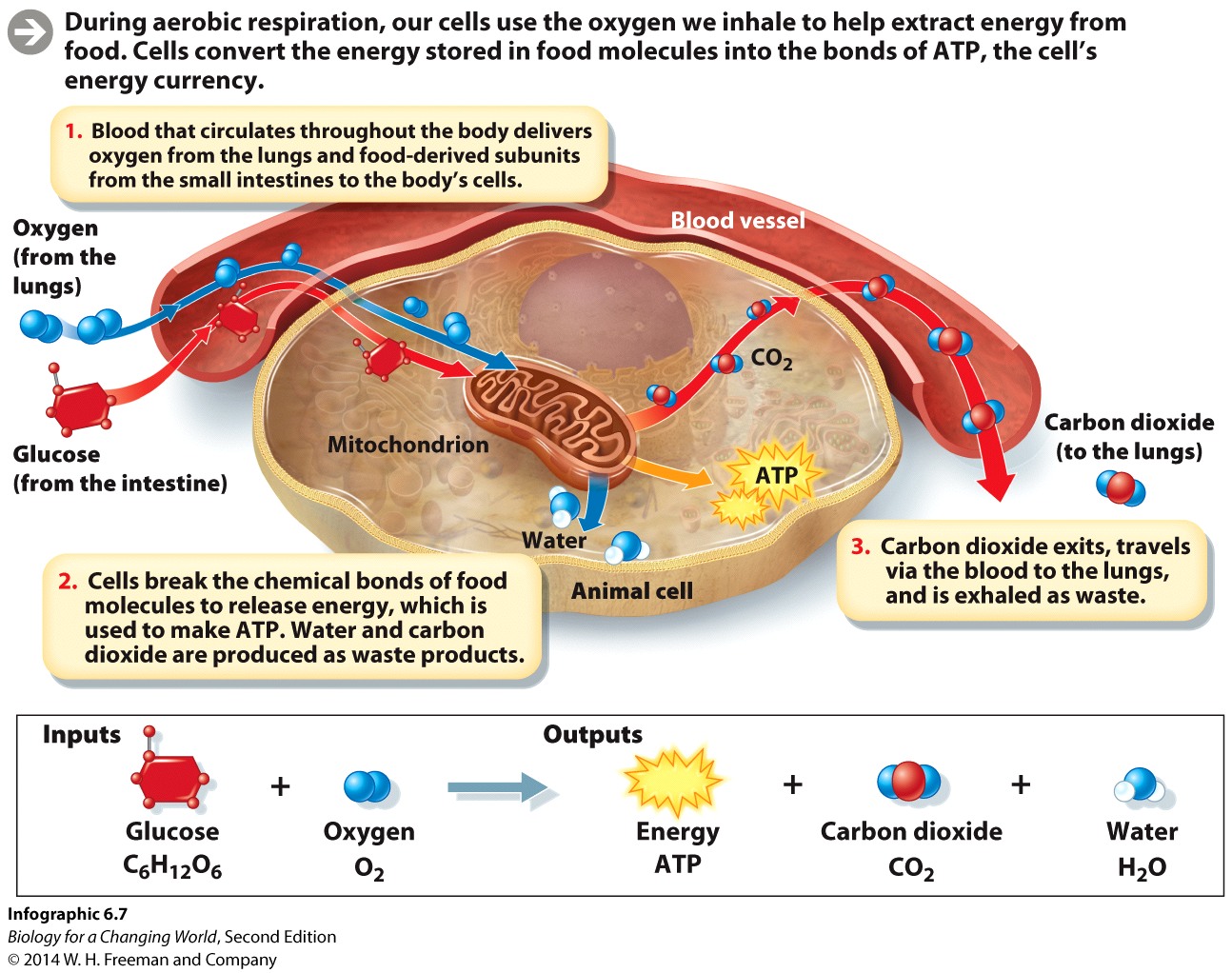 [Speaker Notes: Aerobic respiration: cells use the oxygen we inhale to help extract the energy from food, bonds of glucose are broken, the energy released is used to form ATP and heat. Water and carbon dioxide are given off as waste products.]
Aerobic respiration: 3 Stages
“Uses oxygen”
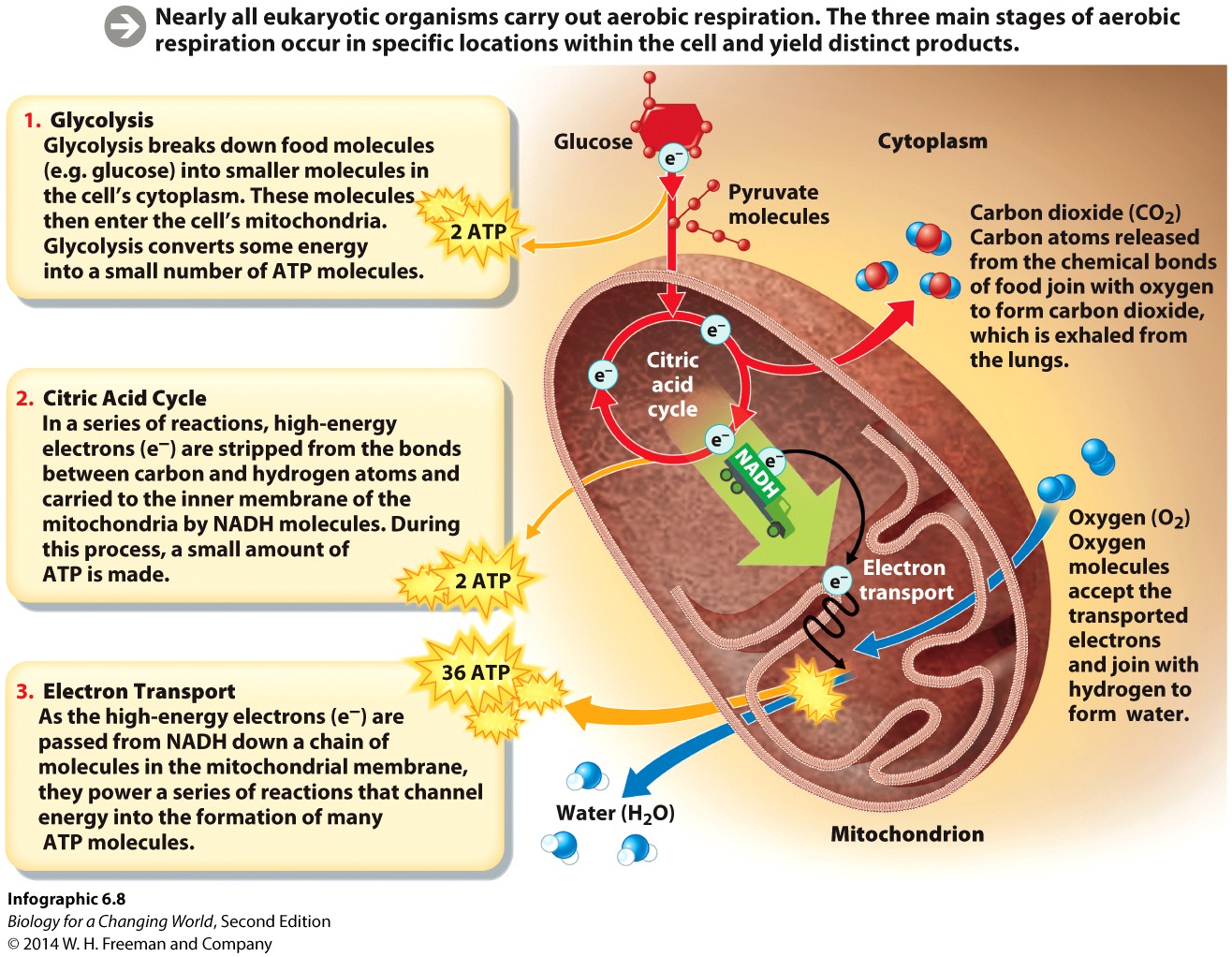 In cytosol, no O2


“Krebs Cycle”
In mitochondria, needs O2

In mitochondria, needs O2
_______
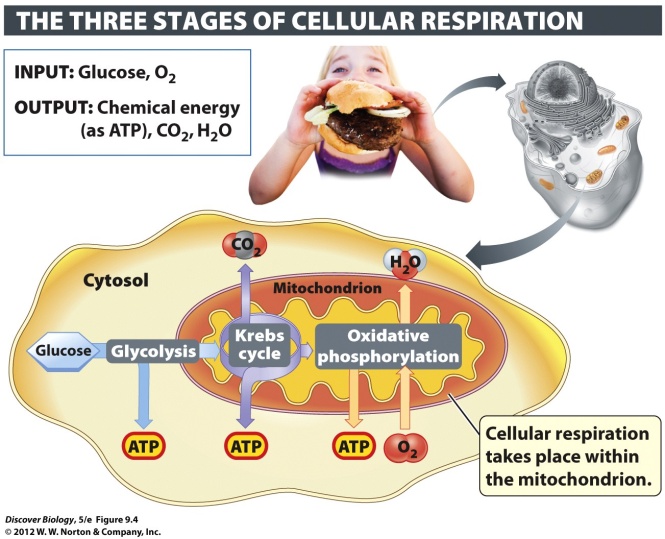 Why?  
There are two ETCs 
in photosynthesis
“oxidative phosphorylation”
Glycolysis: Part 1
1st stage of cellular metabolism

“Glyco”(glucose) + “lyse”(break) = breaking glucose

Happens in cytosol
		Outside Mitochondria

6-carbon glucose  3-carbon pyruvate
Glycolysis: Stage 1 of cellular resp.
“Glyco”(glucose) + “lyse”(break) = breaking glucose
happens in the cytosol (outside mitochondria)
No oxygen
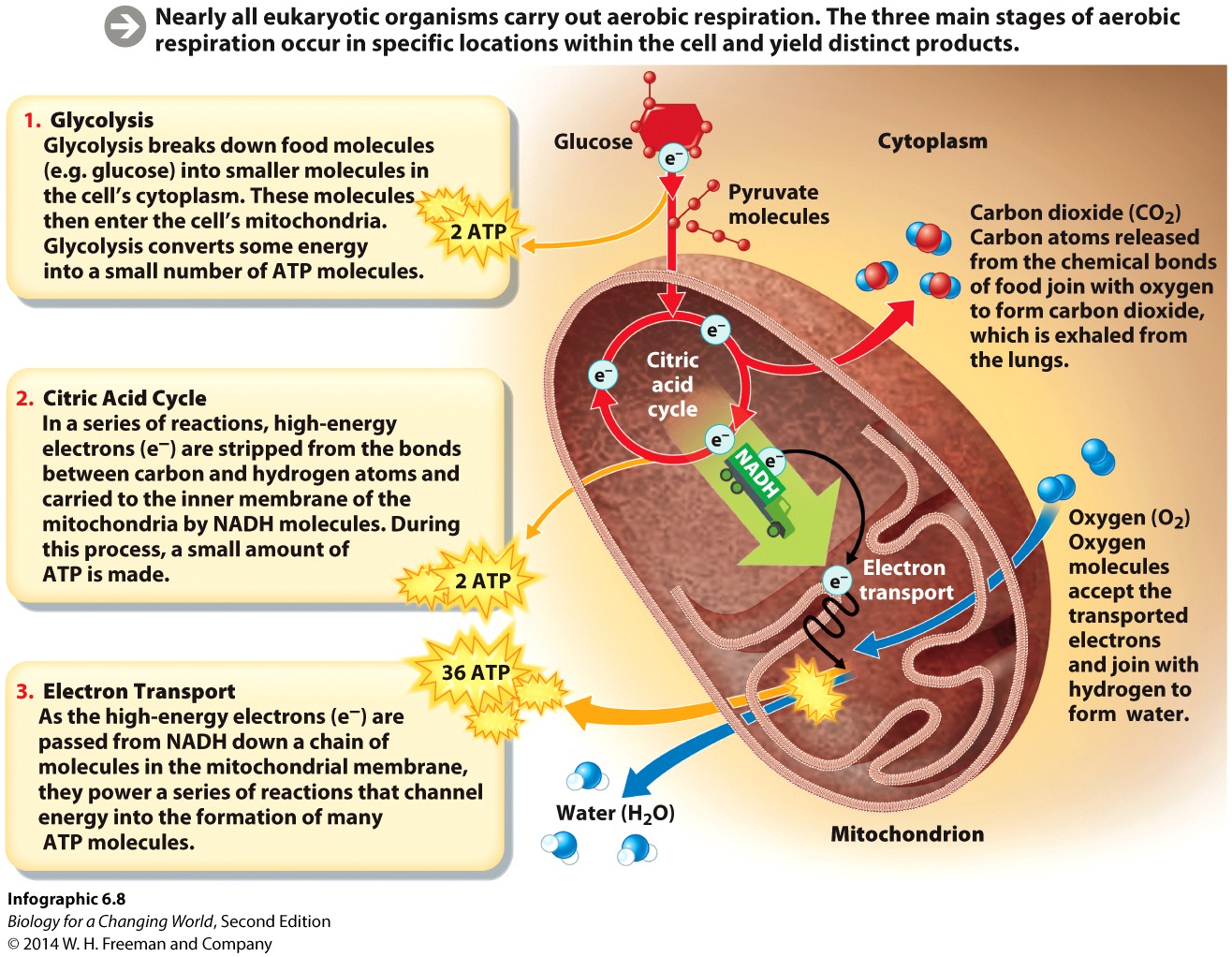 [Speaker Notes: Glycolysis is a series of chemical reactions that splits glucose in half, into two smaller molecules of pyruvate. Each of these pyruvate molecules has three carbon atoms in its backbone.]
Glycolysis: Stage 1 of cellular resp.
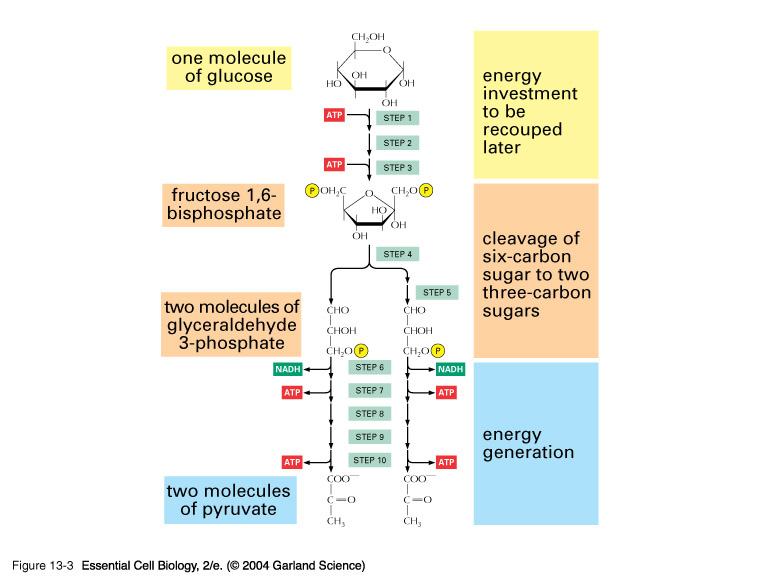 Uses 2 ATP
Makes 4 ATP (NET GAIN=2)

One 6-carbon glucose is broken into two 3-carbon pyruvate
Pyruvate then enters the mitochondria for steps two and three, during which it is broken down
[Speaker Notes: Glycolysis is a series of chemical reactions that splits glucose in half, into two smaller molecules of pyruvate. Each of these pyruvate molecules has three carbon atoms in its backbone.]
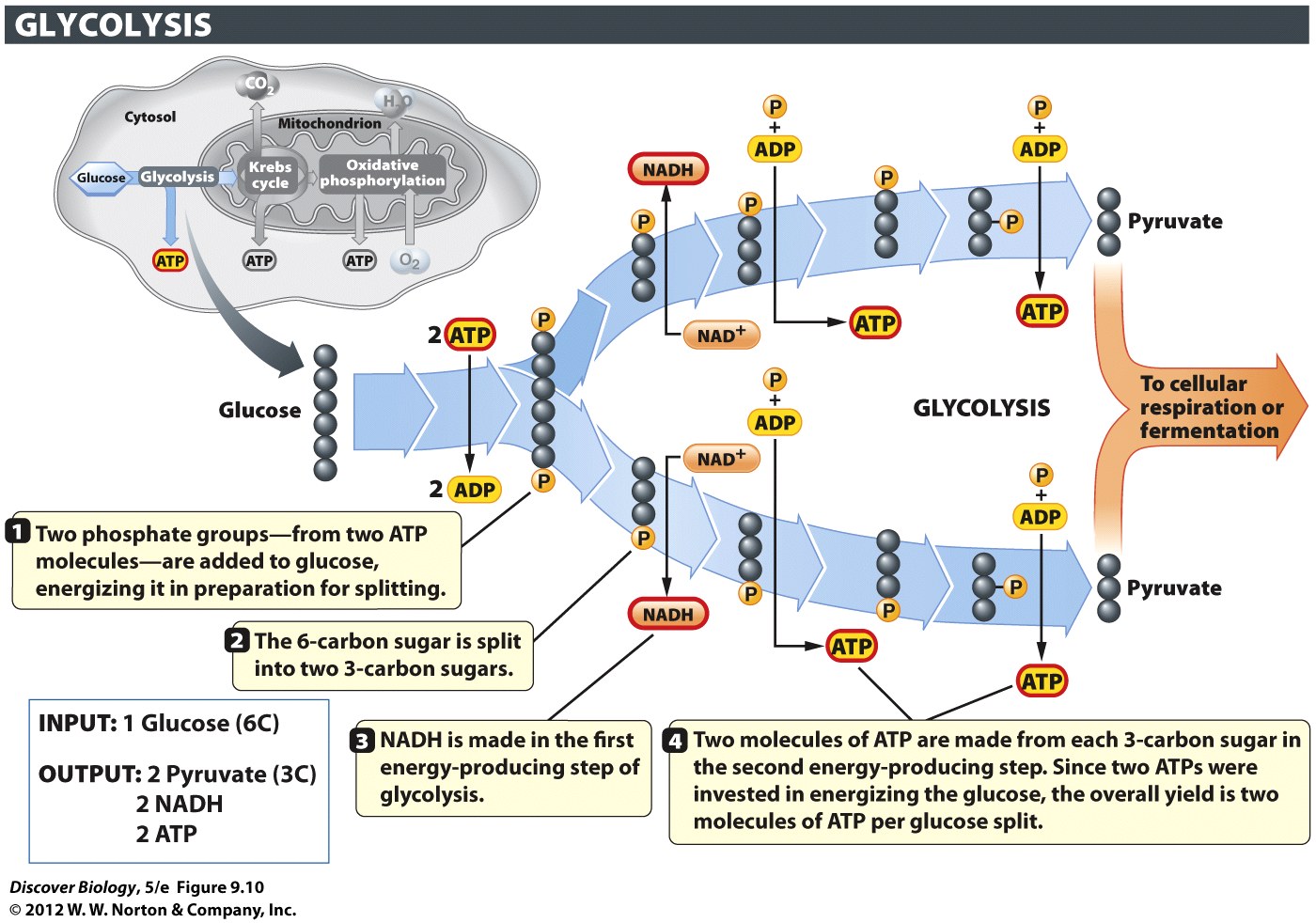 [Speaker Notes: Figure 9.10 Glycolysis Converts Glucose into Pyruvate 
In glycolysis, each six-carbon glucose is converted into two molecules of pyruvate, a three-carbon organic acid.]
We need LOTS of ATP
Glycolysis
	No O2 used
	doesn’t make enough ATP (<1/4 total)
			exception: some bacteria and fungi  (yeast)

Two more steps in Cellular Respiration
	Kreb Cycle – Needs O2
	“Oxidative phosphorylation” – needs O2
				Most ATP made here
Krebs Cycle: Stage 2 of Cellular Metabolism
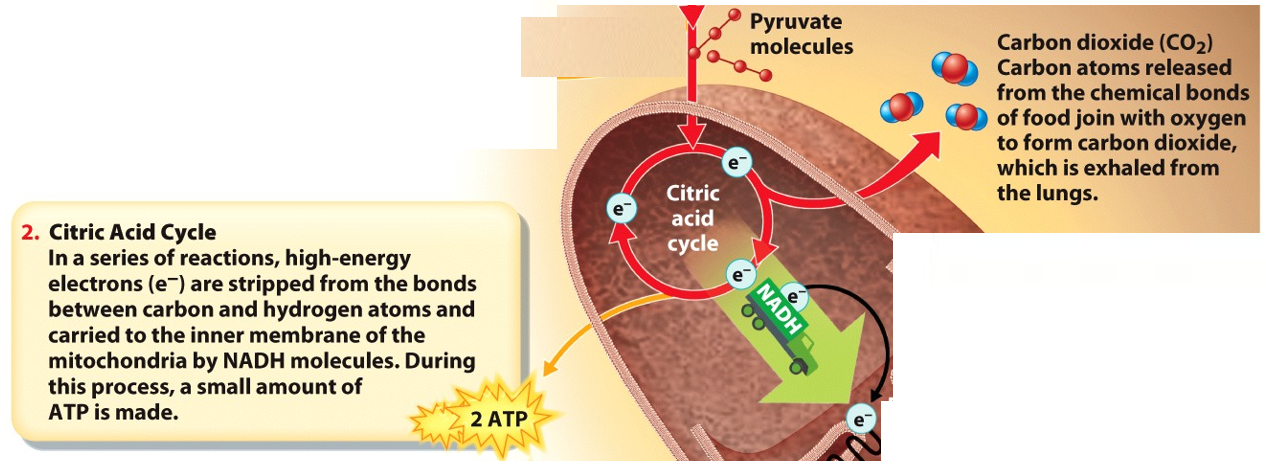 “aerobic” – uses oxygen

Happens in mitochondria

Lots of mitochondria in muscle
Lots of energy for muscle
Requires lots of blood flow  (oxygen for mitochondria)
Krebs Cycle: Cellular Metabolism (part2)
Pyruvate into mitochondria
			output (product) from glycolysis
			will be used as input (reactant) for Krebs
			must be modified first!!!
 
Pyruvate  acetyl CoA (requires oxygen)
Krebs (a.k.a. “Citric Acid Cycle”) makes ENERGY
	a little ATP
	a LOT of NADH
	a little FADH2,
Krebs Cycle: Cellular Metabolism (part2)
Pyruvate  acetyl CoA (requires oxygen)
Krebs (a.k.a. “Citric Acid Cycle”) makes ENERGY
	a little ATP, LOTS of NADH, a little FADH2,
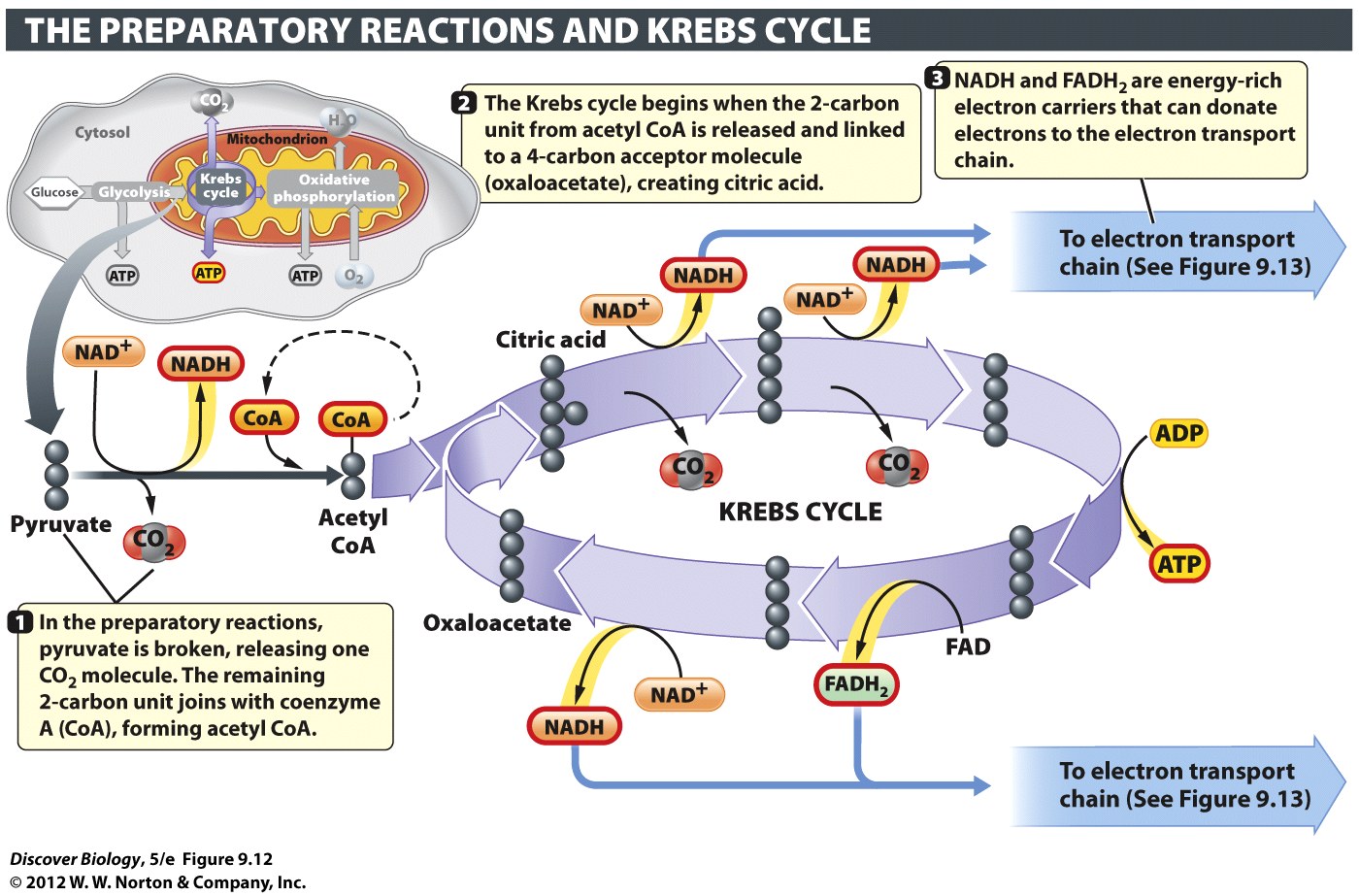 uses O2
uses O2
uses O2
Why the Krebs Cycle needs oxygen
About those NADHs
NAD+ picks up electrons and hydrogen released from catabolic reactions




Why:  So we can use them later & make more ATP
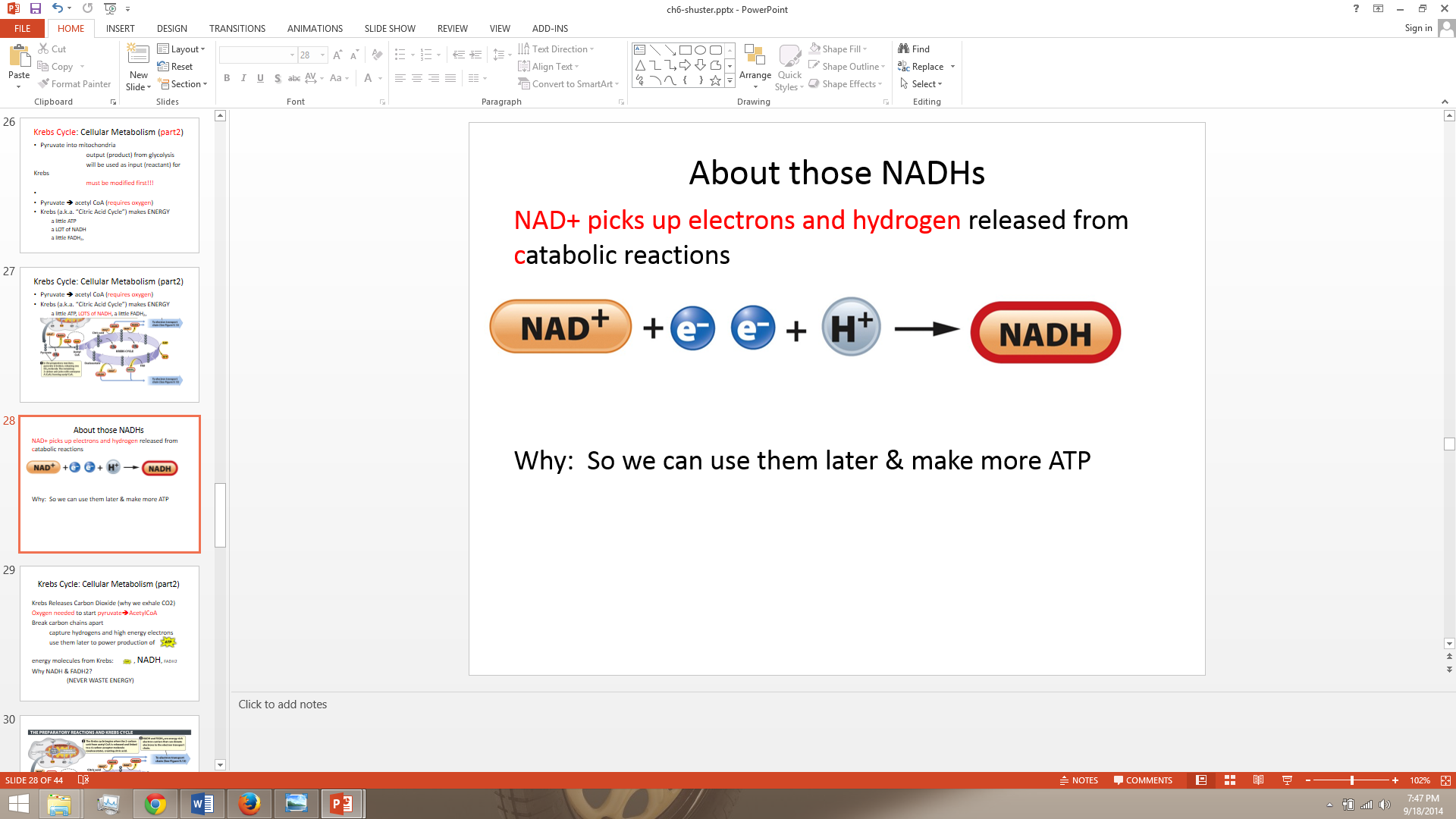 Krebs Cycle: Cellular Metabolism (part2)
Krebs Releases Carbon Dioxide (why we exhale CO2)
Oxygen needed to start pyruvateAcetylCoA
Break carbon chains apart
	capture hydrogens and high energy electrons
	use them later to power production of 

energy molecules from Krebs:             , NADH, FADH2
Why NADH & FADH2?  
		(NEVER WASTE ENERGY)
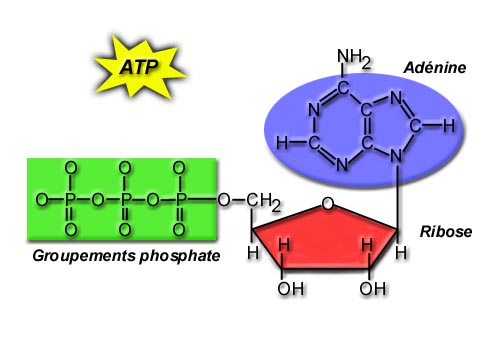 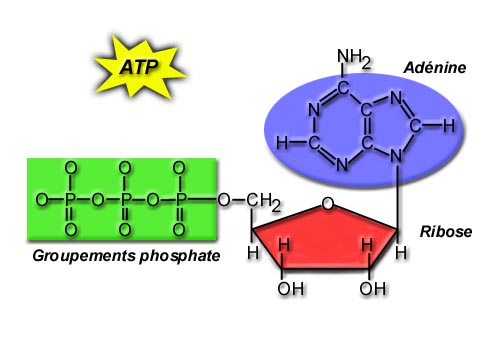 O.P.: Cellular Metabolism (part 3)
“Oxidative Phosphorylation”
				Requires Oxygen
				“use oxygen to add phosphate”


Happens in mitochondria
WHERE MOST ATP COMES FROM!!!!
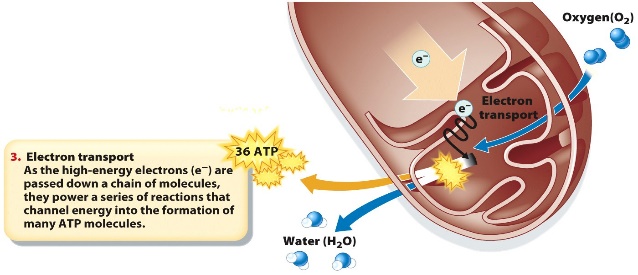 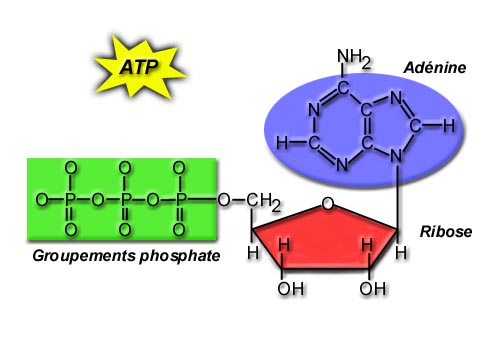 Oxidative Phosphorylation: a closer look
last step of aerobic respiration, makes most of ATP
Electrons from glycolysis & krebs  inner membranes of mitochondria
Electrons loose energy, passed down a chain of molecules to oxygen
Oxygen accepts the electrons and combines with hydrogen atoms to produce water
Produces most of the ATP
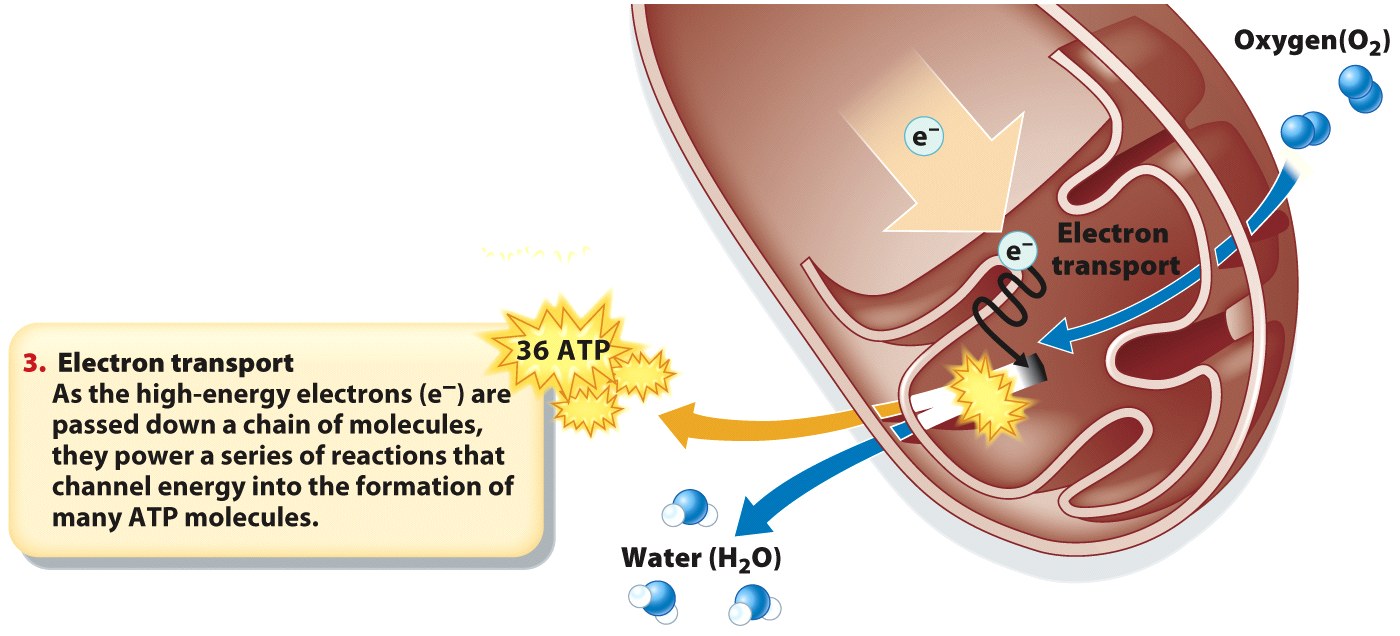 It’s all about the oxygens
Oxygen is electronegative
			Wants 
			Wants to become negative
 receptor at end of chain
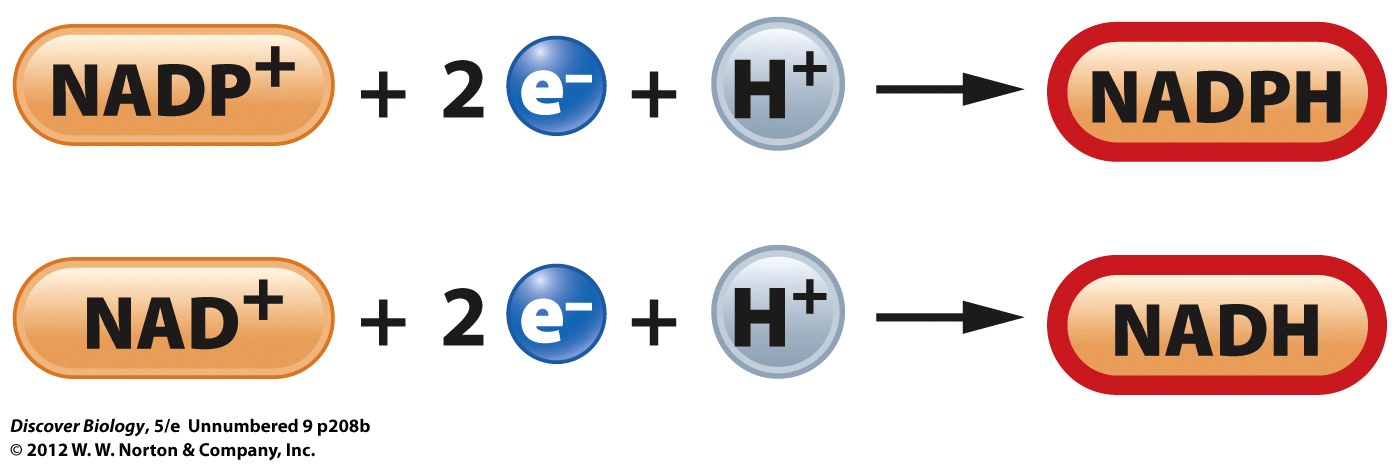 Why OXIDATIVE phosphorylation
 needs OXYGEN
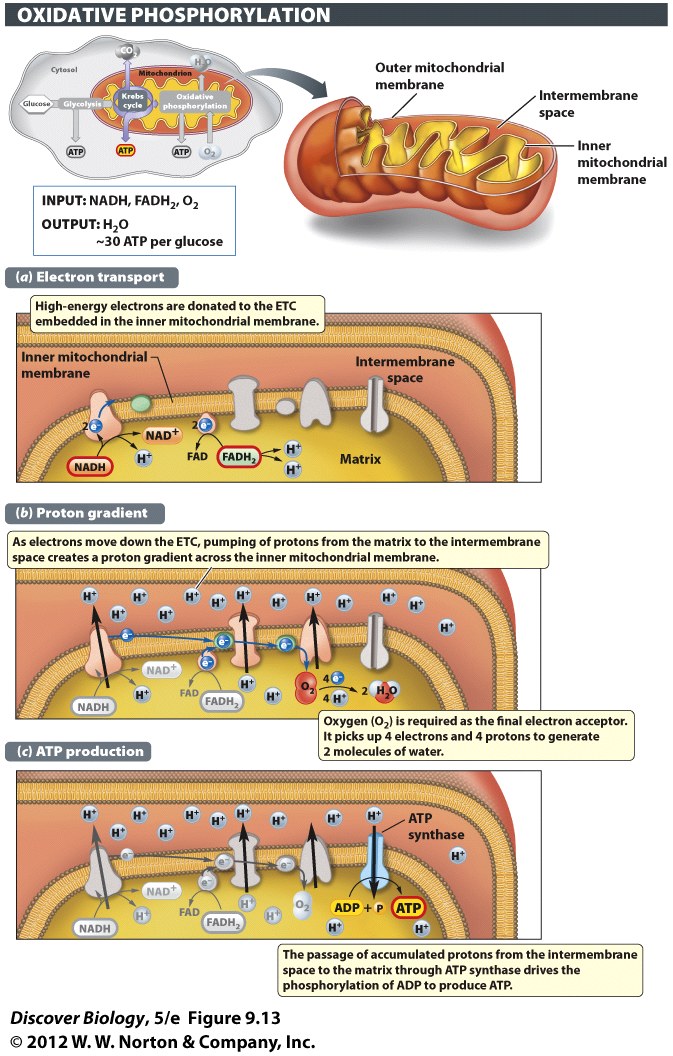 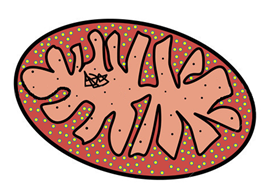 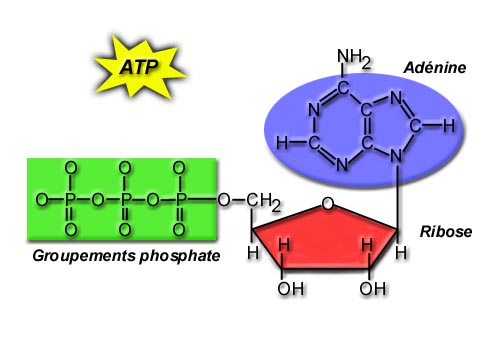 Oxidative Phosphorylation                 .
Oxidative phosphorylation most of ATP

3rd (last) stage of cellular respiration

Happens in folds (cristae) of mitochondria
Inner membrane (no folds in outer)
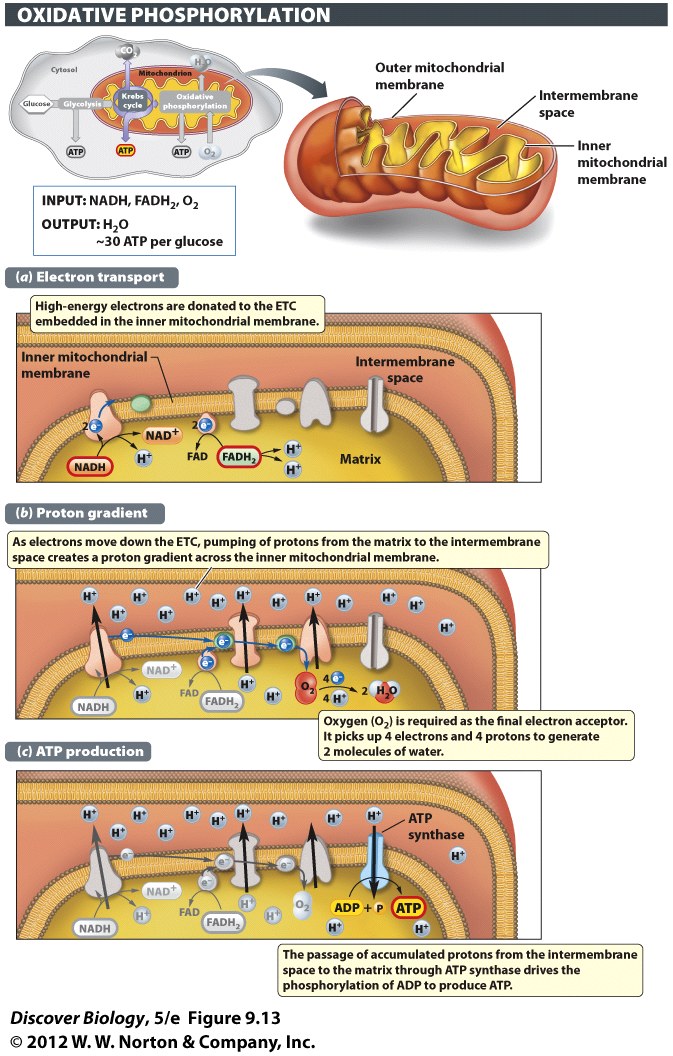 O.P.: Cellular Metabolism (part 3)
Uses Oxygen to Produce ATP in Quantity

NADH & FADH2 from Krebs: electron source

Electron Transport Chain (ETC)
			Gets energy from the electrons
			uses energy to pump protons
				active transport (like subway)
O.P.: Cellular Metabolism (part 3)
Protons move from high  low concentration
			Moving protons = energy

Moving protons turn ATPsynthase (enzyme)




ATPsynthase synthesizes ATP
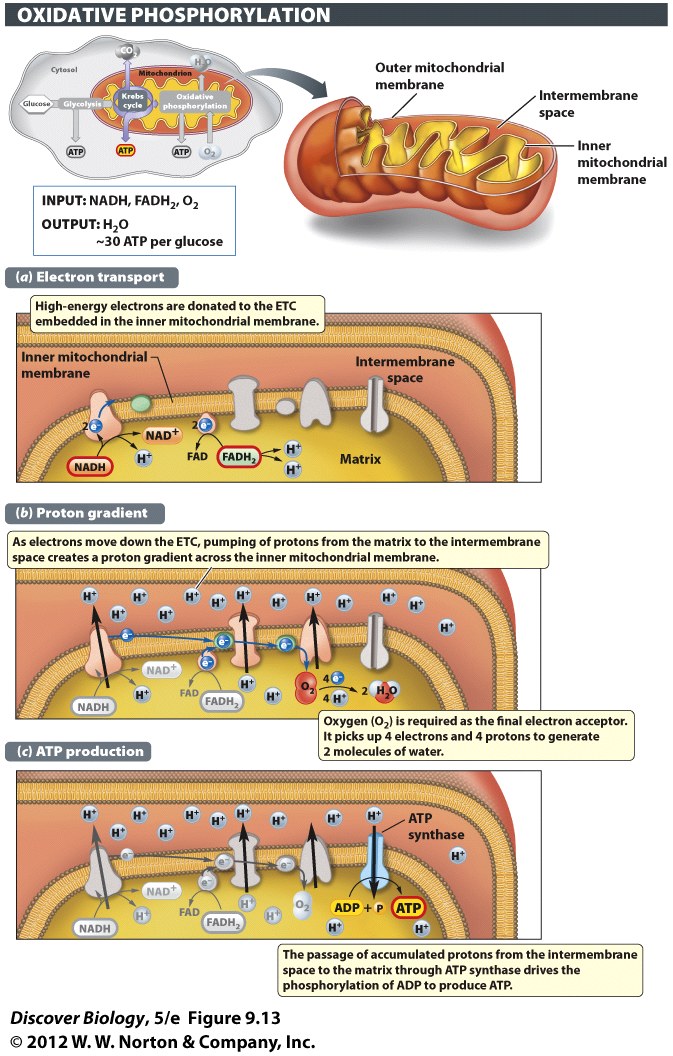 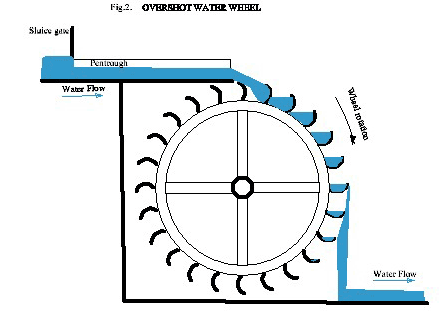 O.P.: Cellular Metabolism (part 3)
Electrons from ETC are to O2
Electrons + O2  + H+    water (H2O)
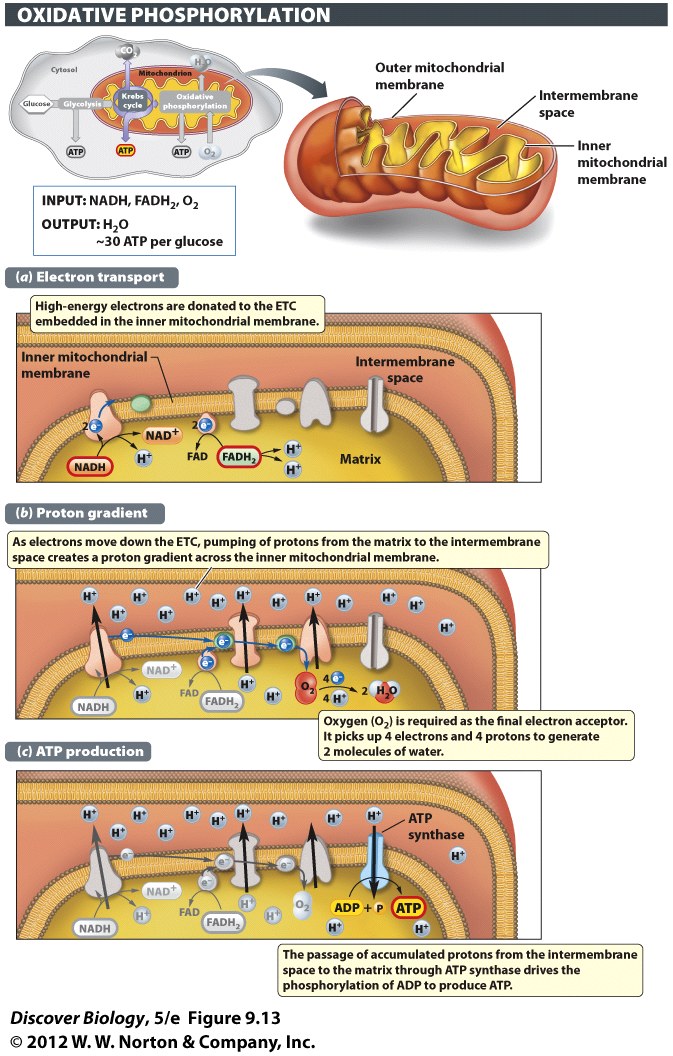 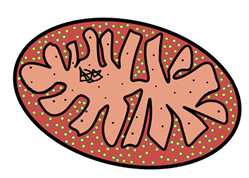 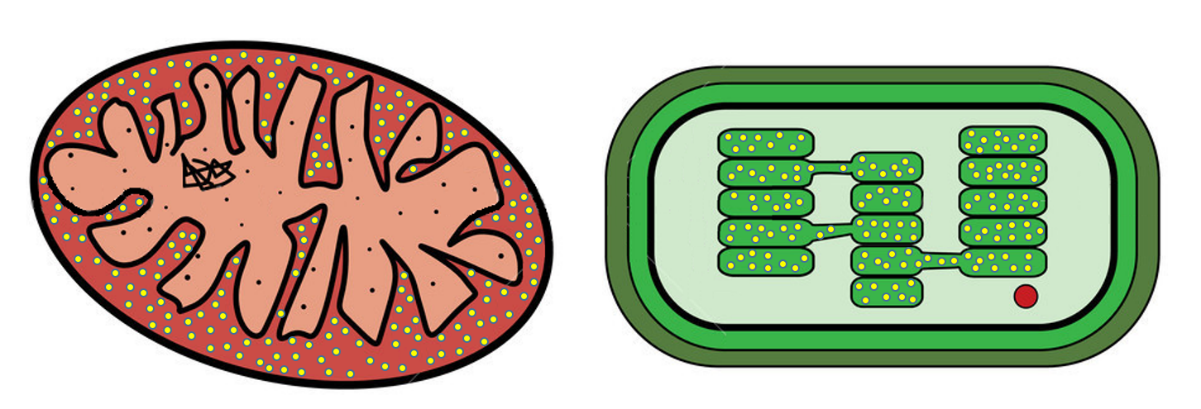 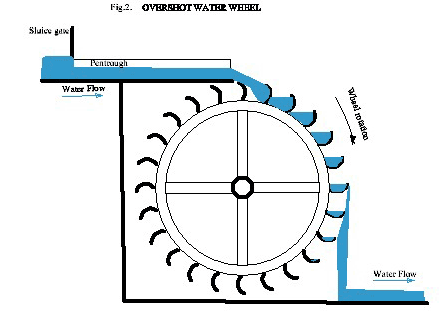 ATPsynthase is ALWAYS powered by hydrogen ions
Cellular Respiration:  Total ATP yield
Cellular respiration has three steps
		Glycolysis – no oxygen needed
		Krebs Cycle – Needs Oxygen
		Oxidative Phosphorylation – Needs Oxygen

Cellular respiration =  30 to 32 ATP / glucose
Cells can also also burn other molecules for fuel
Fats and amino acids are also fuel for aerobic respiration
Fats have more electrons and therefore produce more ATP
When oxygen is scarce
Sometimes oxygen consumption exceeds  oxygen intake 
Electron transport chain needs oxygen to receive electrons
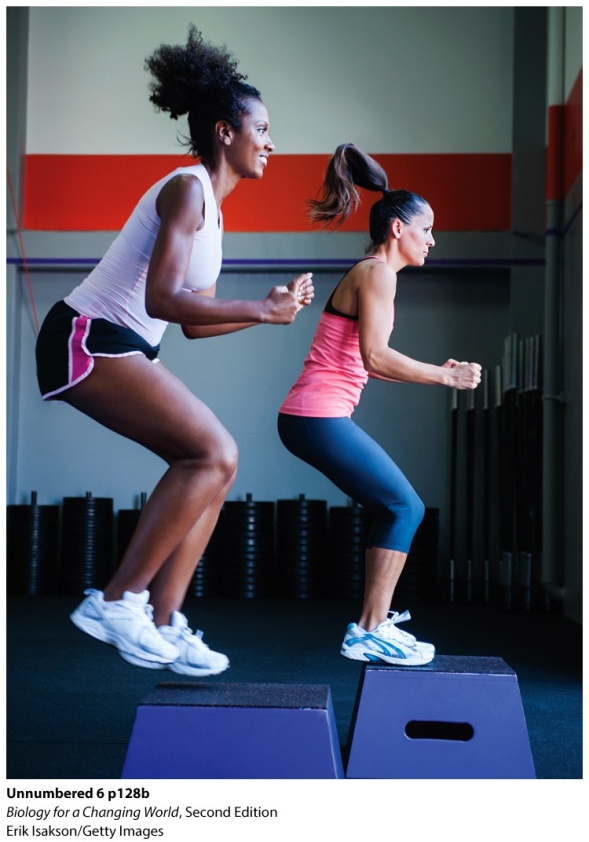 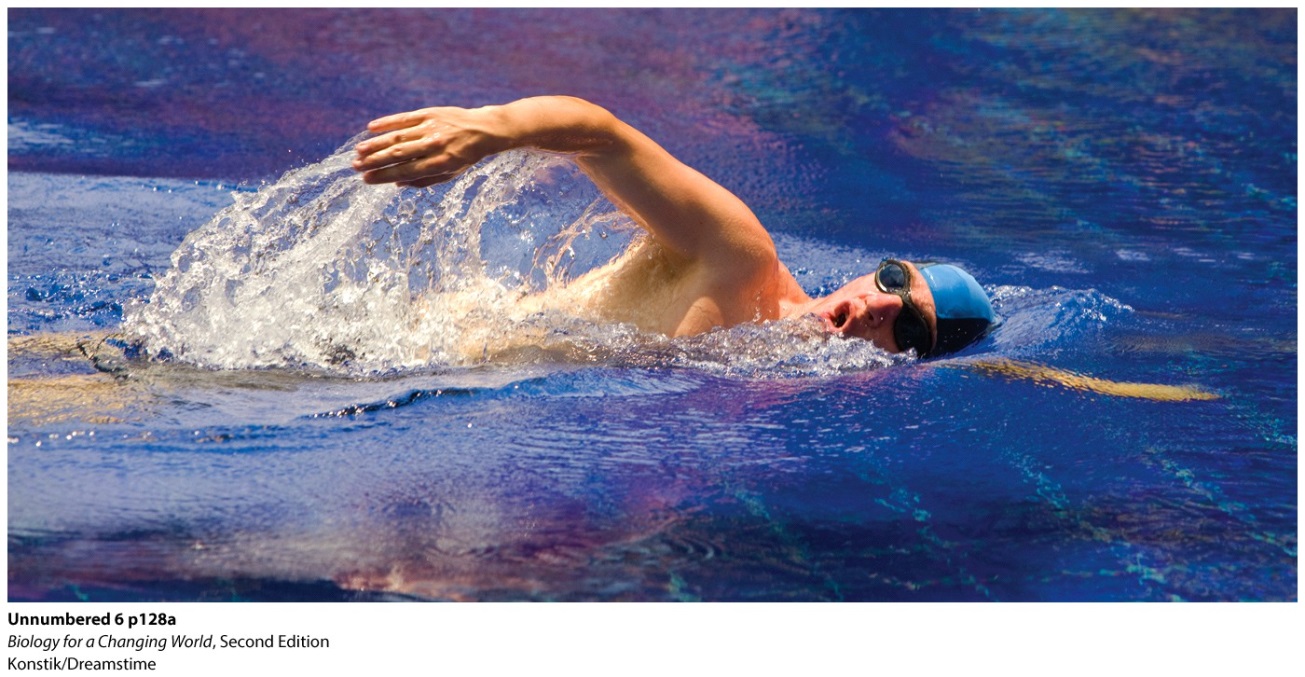 Fermentation
Glycolysis occurs in the absence of oxygen

Products now undergo fermentation

Occurs in cytoplasm

Makes lactic acid or alcohol
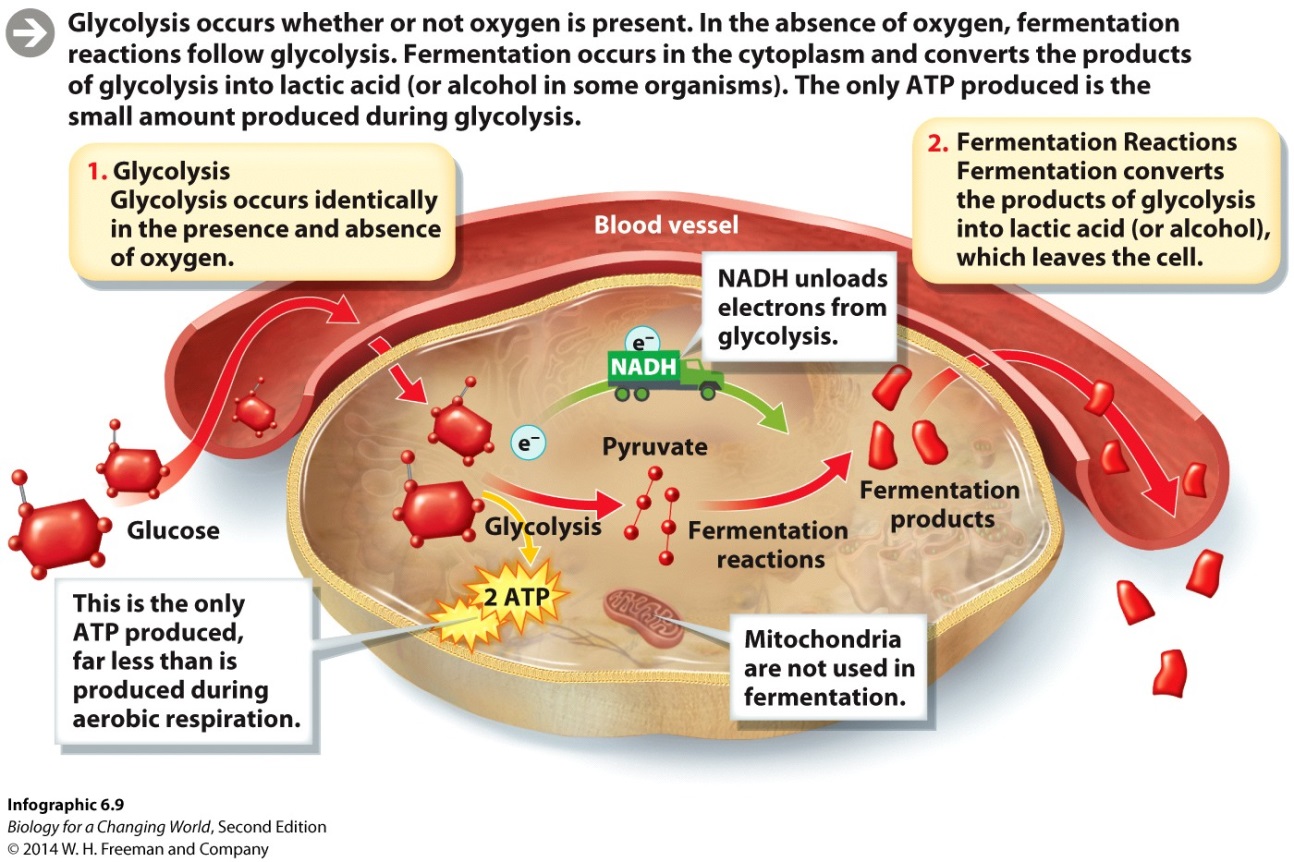 Anaerobic respiration:  Problem
Only do Glycolysis  - No oxygen needed
Glycolysis requires NAD+ 

No NAD+ = no glycolysis

Glycolysis stops if we can
	not turn NADH back into
	NAD+
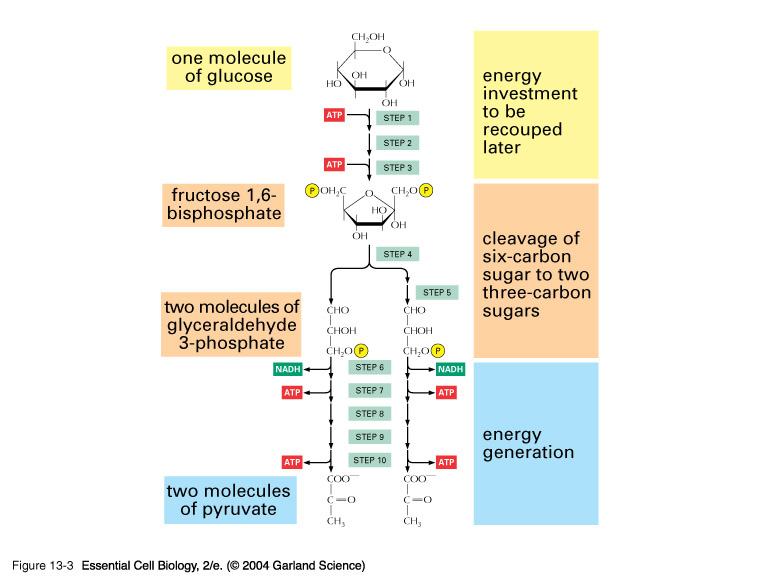 Anaerobic respiration:  Solution
Turn pyruvate from glycolysis into something else  (requires energy and hydrogen)
			NADH  NAD+
			Now we can still do glycolysis

Pyruvate turned into alcohol or lactic acid
Fermentation Facilitates ATP Production Through Glycolysis When Oxygen Is Absent
Fermentation by anaerobic yeasts converts pyruvate into an ethanol, releasing CO2 gas 

Lactic acids forms in severely taxed muscle cells as a result of ATP production in the absence of oxygen
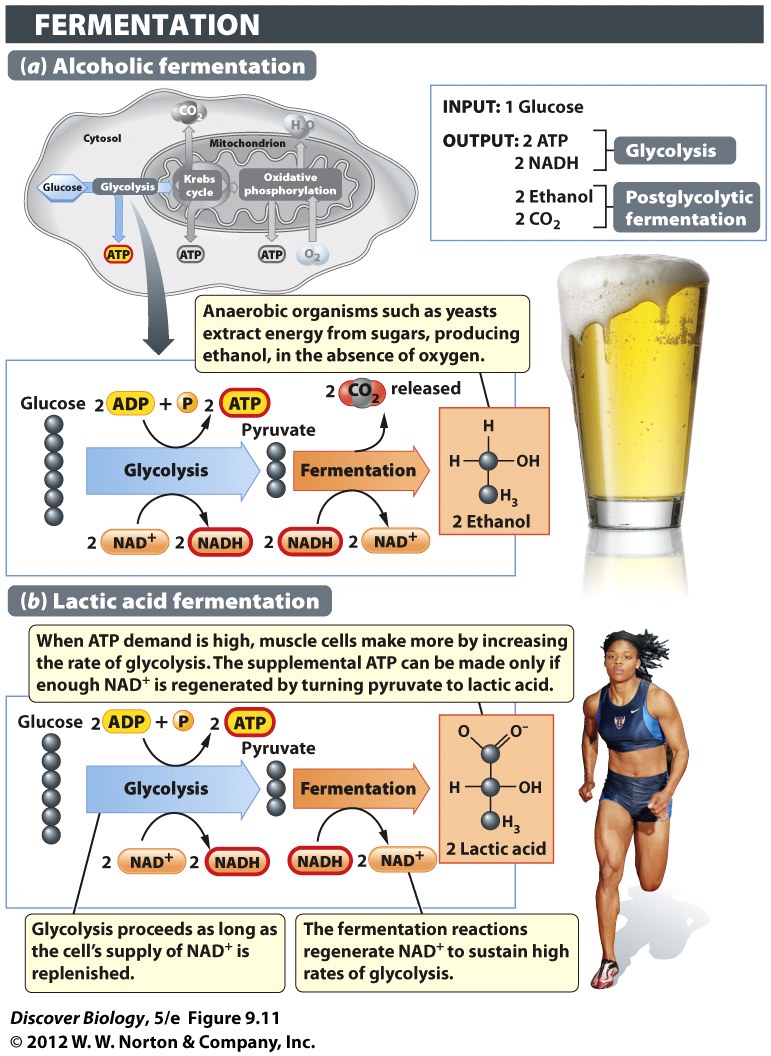 [Speaker Notes: Figure 9.11 Ethanol and Lactic Acid Are By-products of Fermentation 
When the oxygen supply is inadequate for supporting ATP production through cellular respiration, fermentation supports ATP production through glycolysis alone. (a) Strains of yeasts, which are single-celled fungi, are used in the brewing of alcoholic beverages such as beer. When oxygen is excluded from the fermentation tanks, the yeasts resort to fermentation of sugars, producing ethanol and CO2 as by-products of the postglycolytic steps. (b) A similar process occurs in our muscles during short bursts of strenuous exercise, except that the postglycolytic reactions turn pyruvate into a three-carbon organic acid known as lactic acid, and no CO2 is made.]
The Truth: metabolism is more than just breaking carbs
proteins
lipids
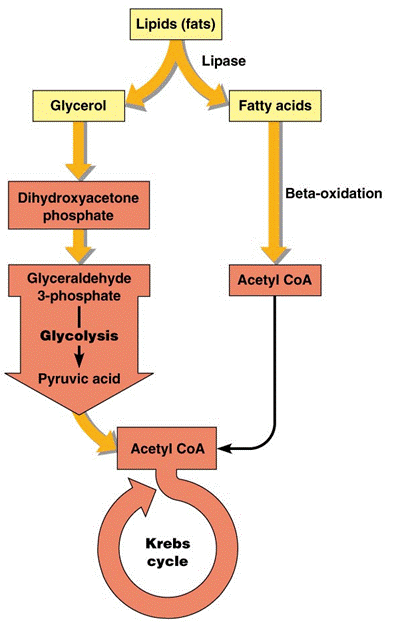 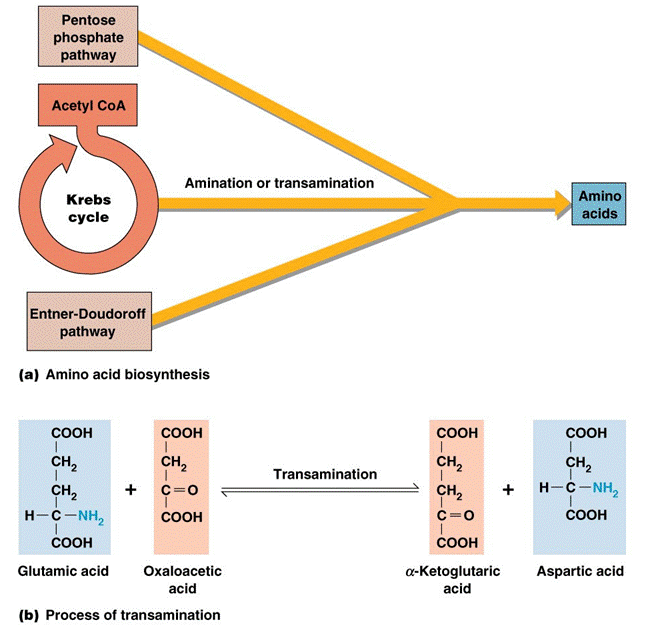 There’s more than one way to do cell respiration!!!
Summary
The macronutrients in our food (proteins, carbohydrates, and fats) are sources of dietary energy.
Cells carry out chemical reactions that break down food to obtain usable energy in the form of ATP.
Photosynthesis and respiration form a cycle: the carbon dioxide given off  during aerobic respiration is used by photosynthesizers to make glucose and oxygen.
Exercise helps burn stored Calories.
During exercise, glycogen is used first. Stored fats are tapped only when glycogen stores have been depleted.
Clicker Questions
CHAPTER 9
Photosynthesis and
Cellular Respiration
Concept Quiz
A common feature of both chloroplasts and mitochondria is
	A. The use of chlorophyll
	B. Production of CO2
	C. Use of an electron transport chain
	D. Presence in all cells
[Speaker Notes: The correct answer is C. The commonality of the ETC was stressed in the lecture and is important to the function of both organelles
Answer A is incorrect because only chloroplasts use chlorophyll.
Answer B is incorrect because mitochondria produce CO2, while chloroplasts use it.
Answer D is incorrect, because mitochondria are used in all cells, but chloroplasts are only in the photosynthesizing cells of plants.
This question can be expanded in an in-class discussion of other similarities between these two organelles.
Some other similarities include:  production of an H+ gradient, production of ATP, use of energy transfer molecules (NADPH or NADH), double membrane structure, and the presence of a chromosome.]
Concept Quiz
Most of the ATP produced by aerobic respiration comes from
	A. Glycolysis
	B. The citric acid cycle
	C. Oxidative phosphorylation
	D. Fermentation
[Speaker Notes: The correct answer is A. Although some ATP is made directly in glycolysis and the citric acid cycle, most of the ATP is made when the electrons from NADH are used by the ETC in Oxidative Phosphorylation.  This should be stressed because this is why aerobic respiration is so much more efficient than anaerobic.
Answers B & C:  As mentioned above, some ATP is made directly, but most is made by ATP synthase.
Answer D: Fermentation is not part of aerobic respiration and produces very little energy.]
Have you taken the latest quiz?
When is your next paper due?
If you are not sure, you need to
Log into PAL